Lánya
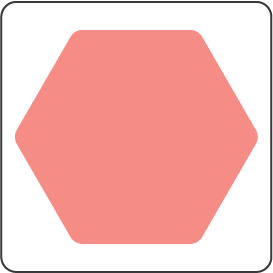 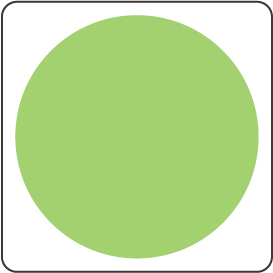 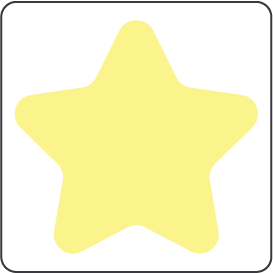 Unoka
húg
Feleség
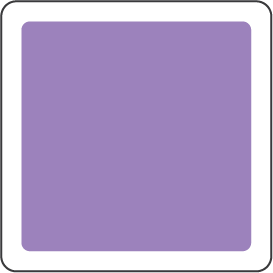 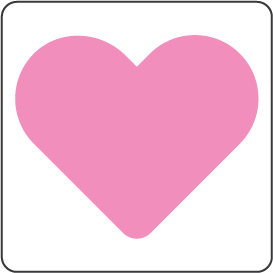 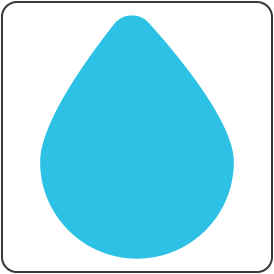 Nővér
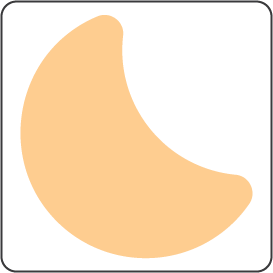 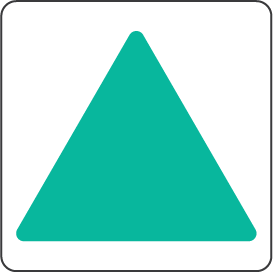 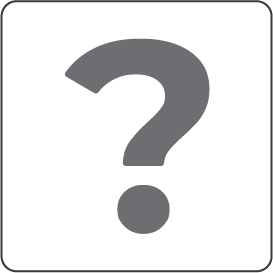 Néni
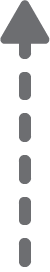 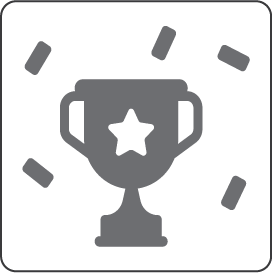 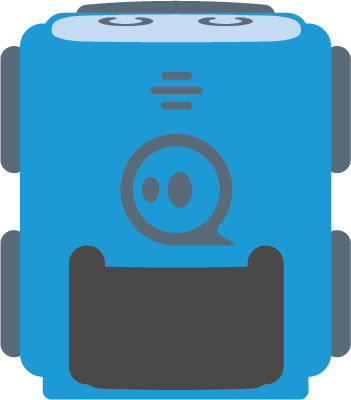 Anya
Nagy
mama
Kihívás:
Menj végig az pályán úgy, hogy csak a női rokonokat szedd össze!
Mondd el, hogy melyik, mit jelent!
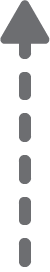 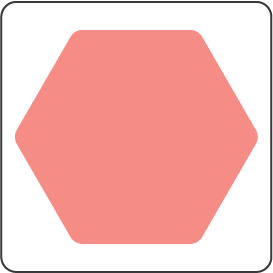 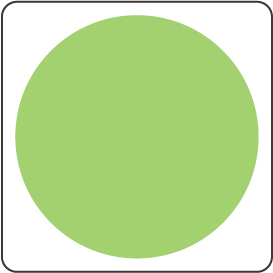 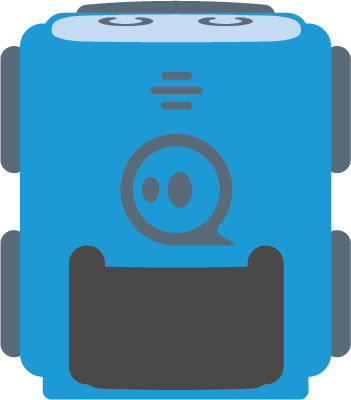 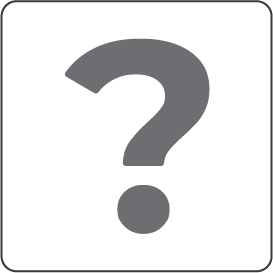 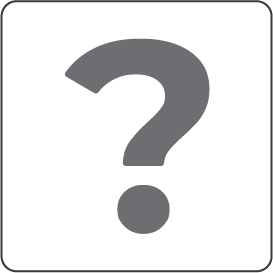 Lánya
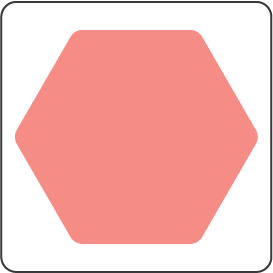 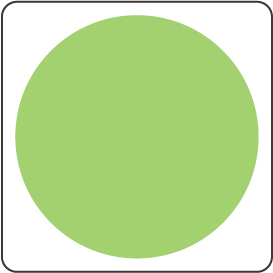 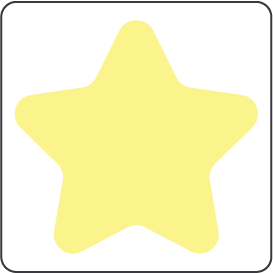 Unoka
húg
Feleség
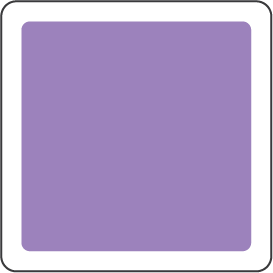 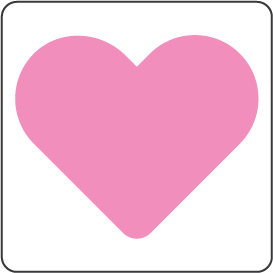 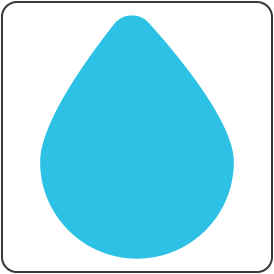 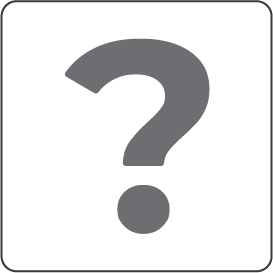 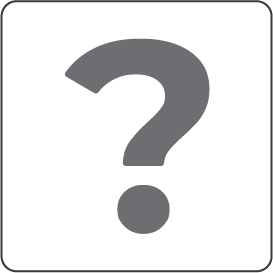 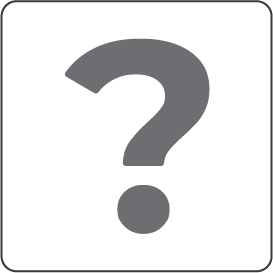 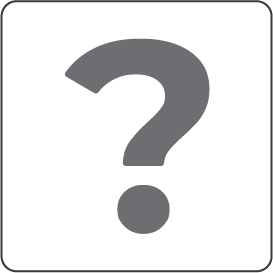 Nővér
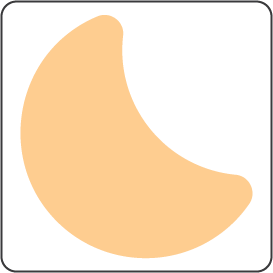 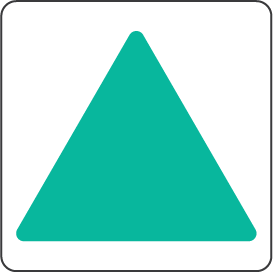 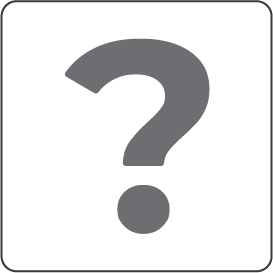 Néni
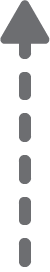 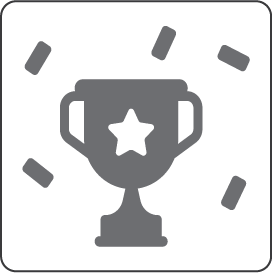 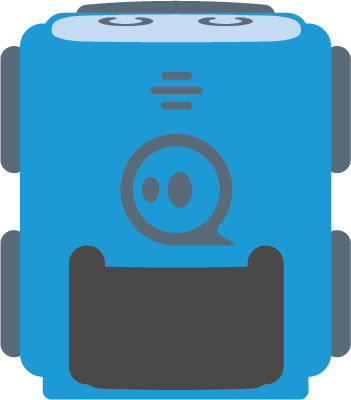 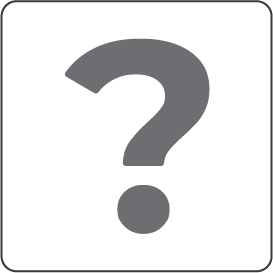 Anya
Nagy
mama
Kihívás:
Menj végig az pályán úgy, hogy csak a női rokonokat szedd össze!
Mondd el, hogy melyik, mit jelent!
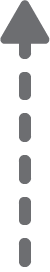 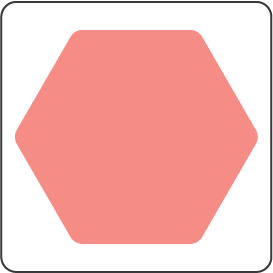 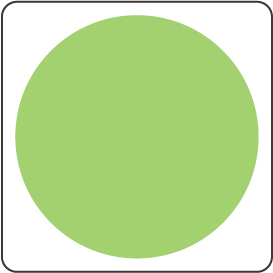 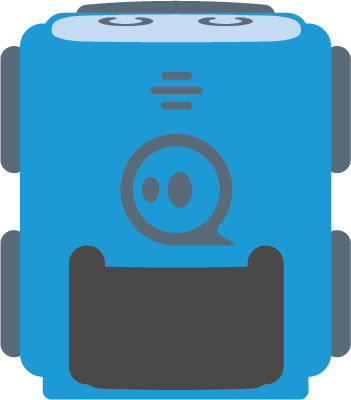 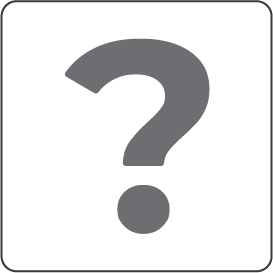 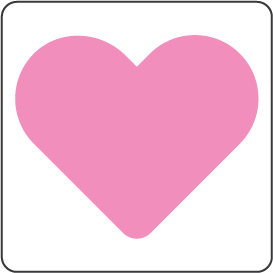 Lánya
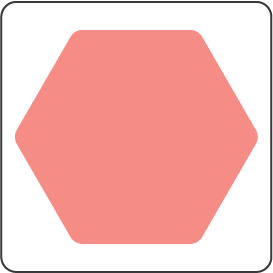 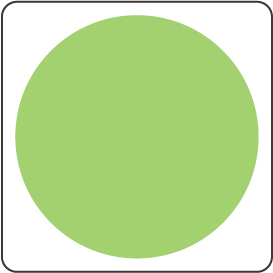 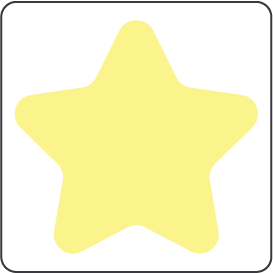 Unoka
húg
Feleség
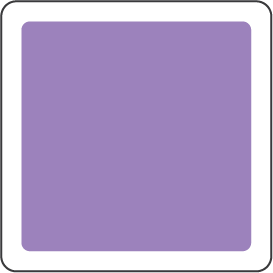 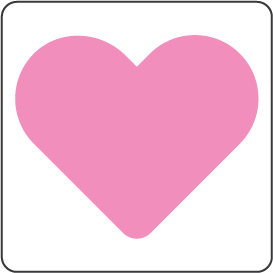 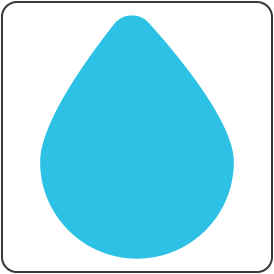 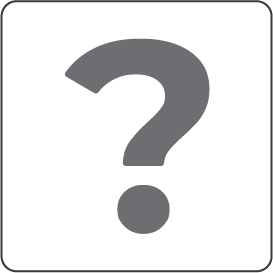 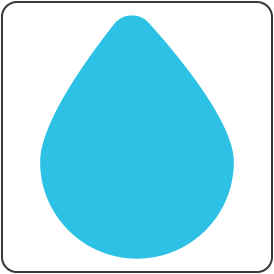 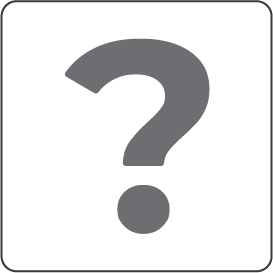 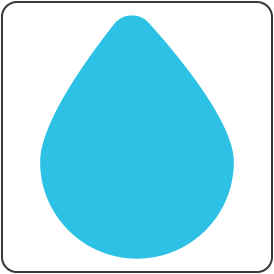 Nővér
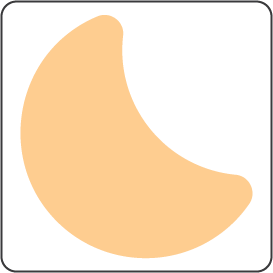 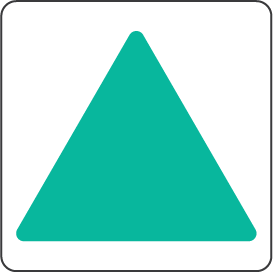 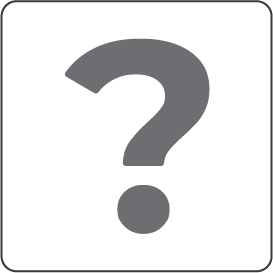 Néni
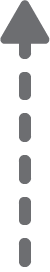 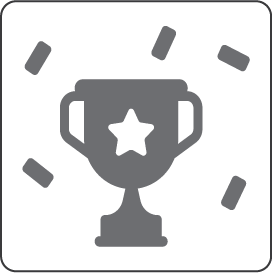 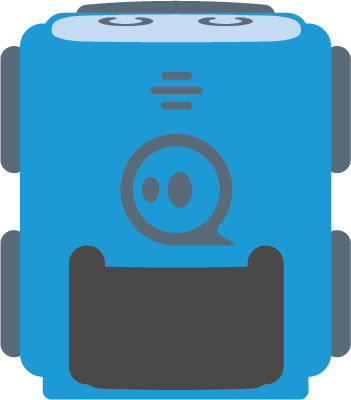 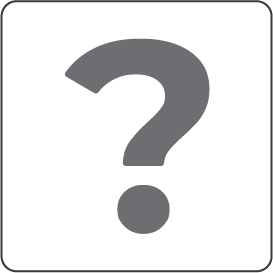 Anya
Nagy
mama
Kihívás:
Menj végig az pályán úgy, hogy csak a női rokonokat szedd össze!
Mondd el, hogy melyik, mit jelent!
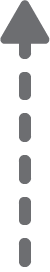 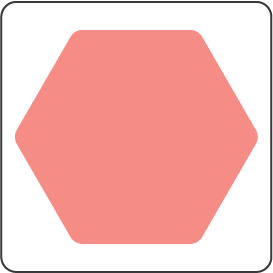 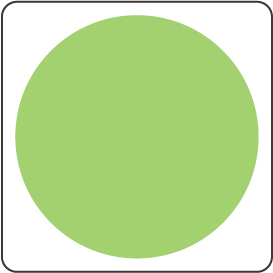 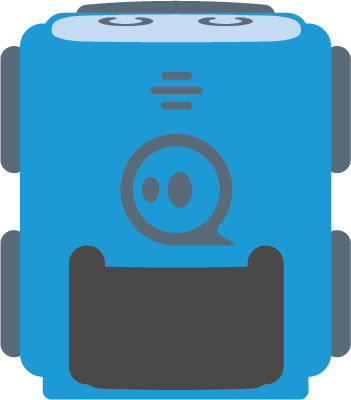 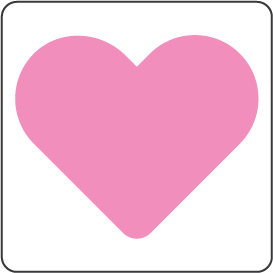 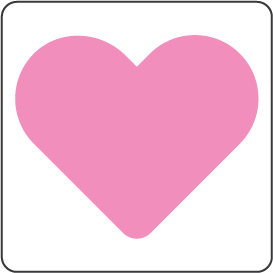 Lánya
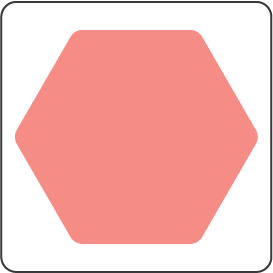 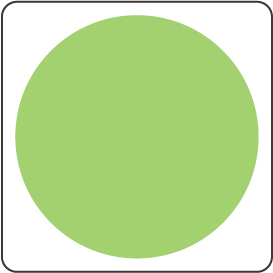 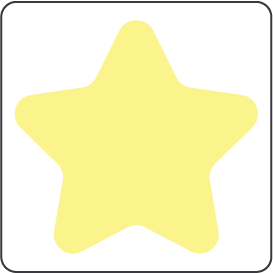 Unoka
húg
Feleség
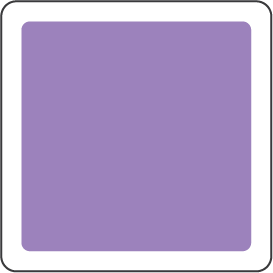 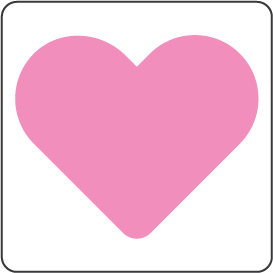 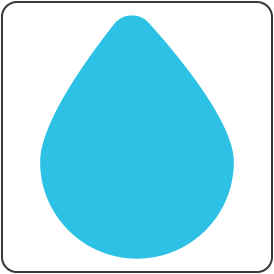 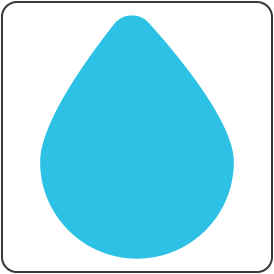 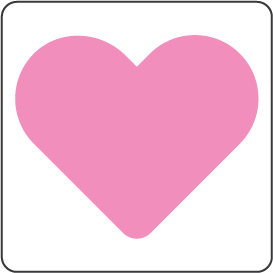 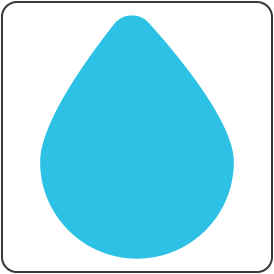 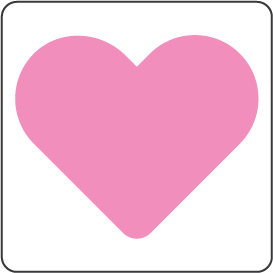 Nővér
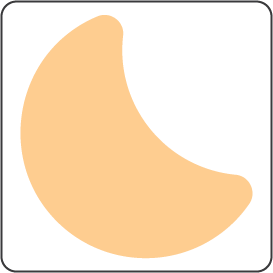 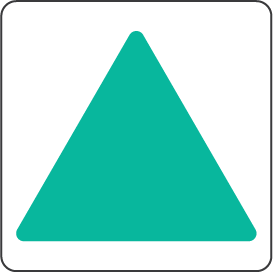 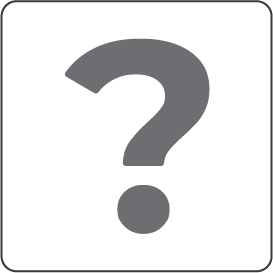 Néni
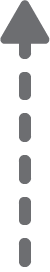 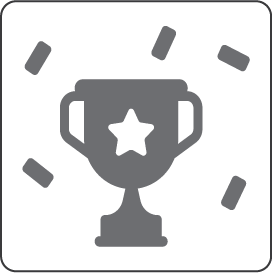 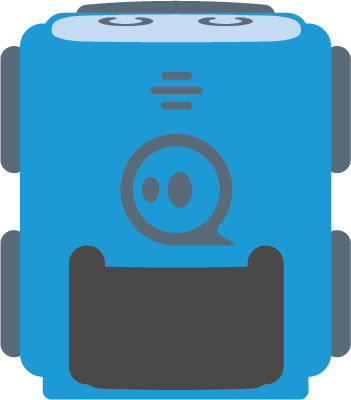 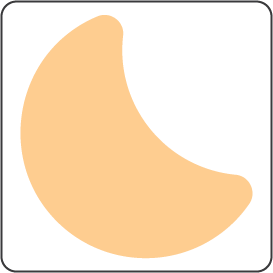 Anya
Megoldás
Nagy
mama
Kihívás:
Menj végig az pályán úgy, hogy csak a női rokonokat szedd össze!
Mondd el, hogy melyik, mit jelent!
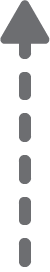 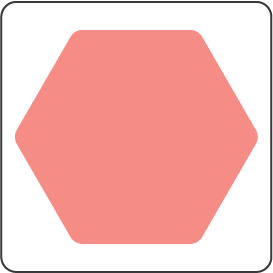 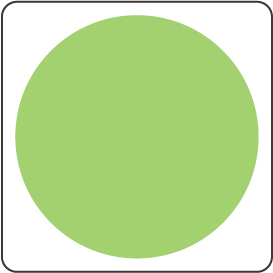 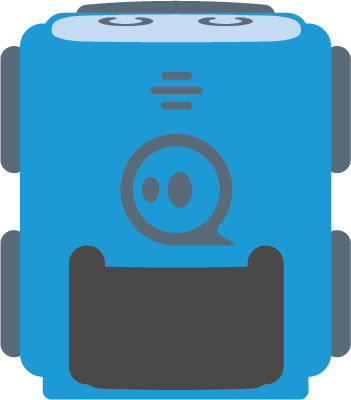 Kihívás:
Menj végig az pályán úgy, hogy csak a női rokonokat szedd össze!
Mondd el, hogy melyik, mit jelent!
Fiú unoka
Lány unoka
Sógor-nő
Lány gyermek
Feleség
Fiú-gyermek
Unokahúg
Unoka
öccs
Férj
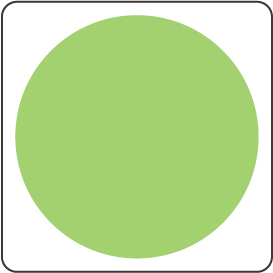 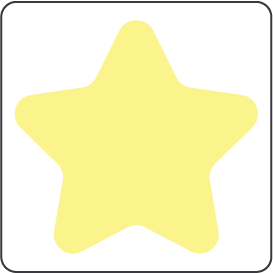 Anyós
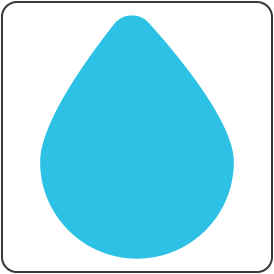 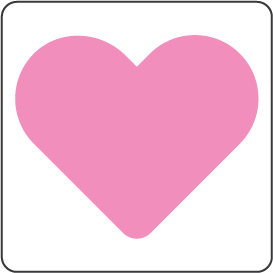 Fiú testvér
Nagy-bácsi
Nagy-néni
Sógor
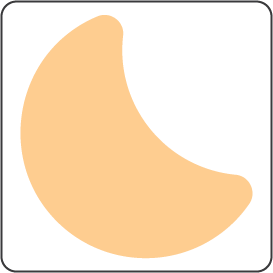 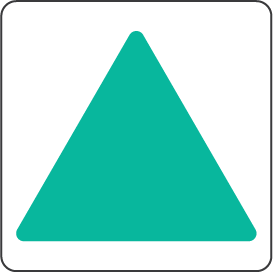 Lány testvér
Após
Meny
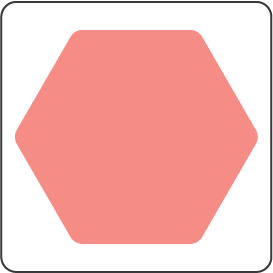 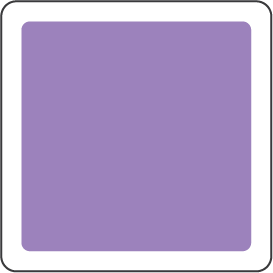 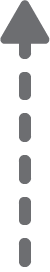 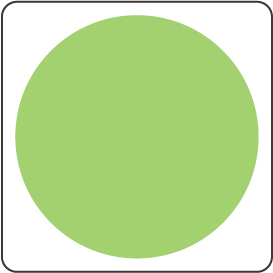 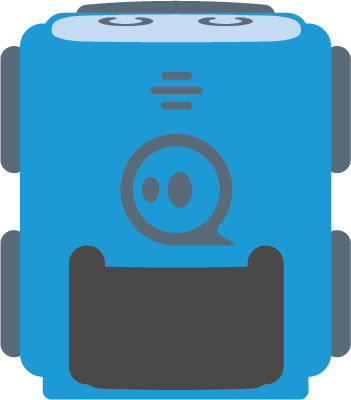 Nagy-
mama
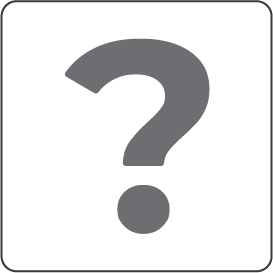 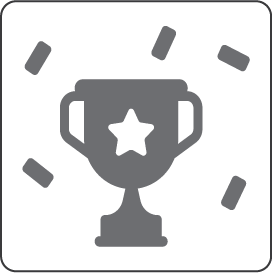 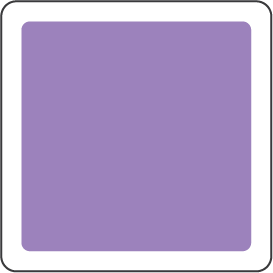 Nagy-
papa
Anya
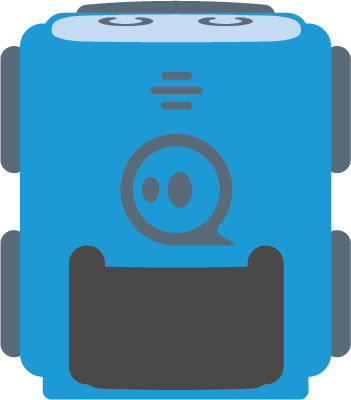 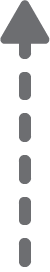 Apa
Kihívás:
Menj végig az pályán úgy, hogy csak a női rokonokat szedd össze!
Mondd el, hogy melyik, mit jelent!
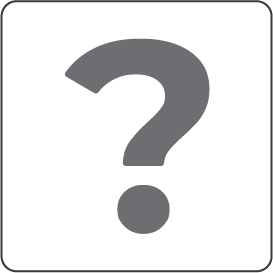 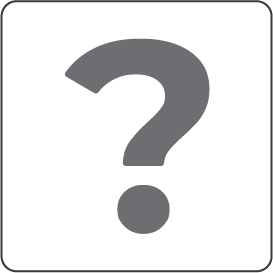 Fiú unoka
Lány unoka
Sógor-nő
Lány gyermek
Feleség
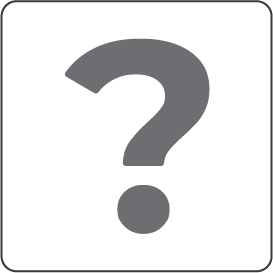 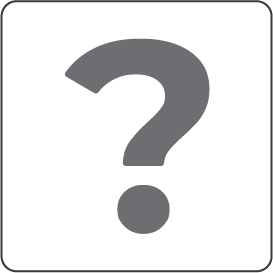 Fiú-gyermek
Unokahúg
Unoka
öccs
Férj
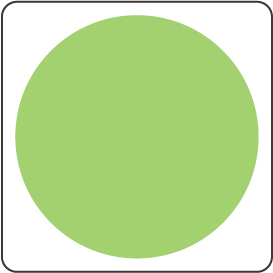 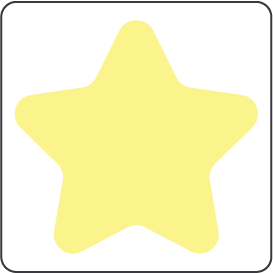 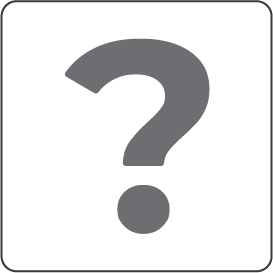 Anyós
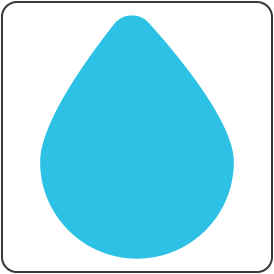 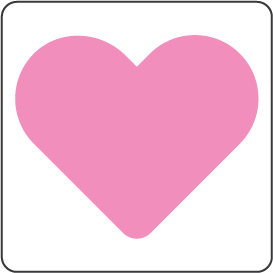 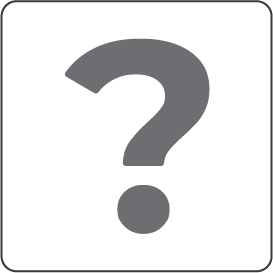 Fiú testvér
Nagy-bácsi
Nagy-néni
Sógor
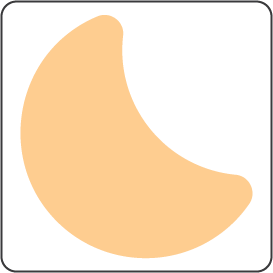 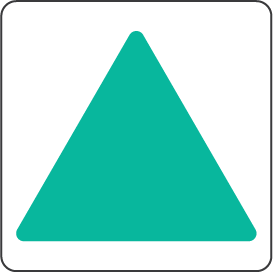 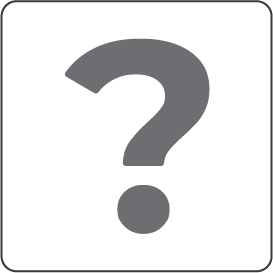 Lány testvér
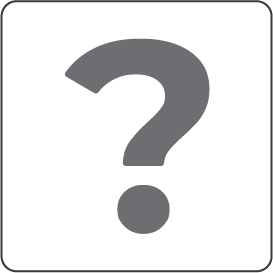 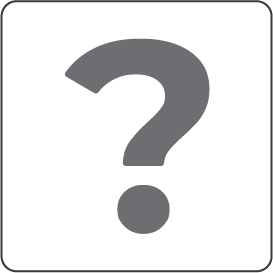 Após
Meny
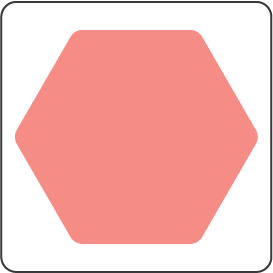 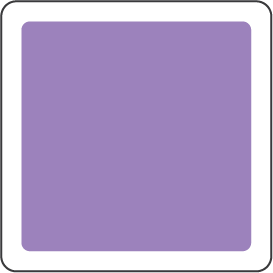 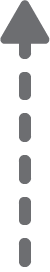 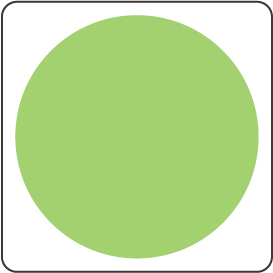 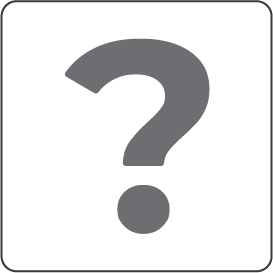 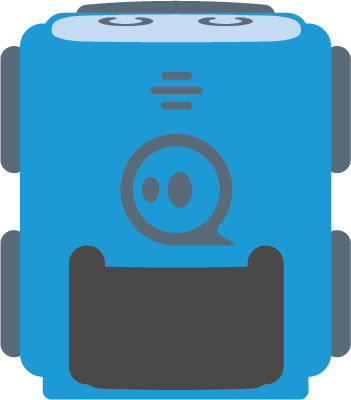 Nagy-
mama
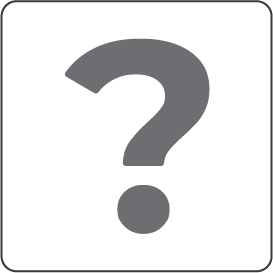 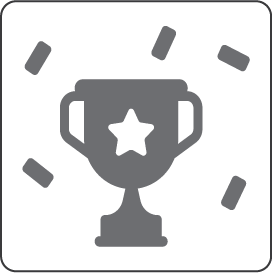 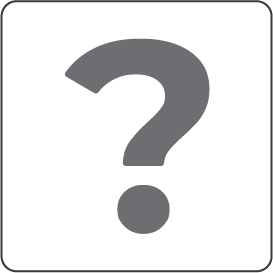 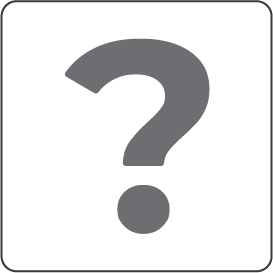 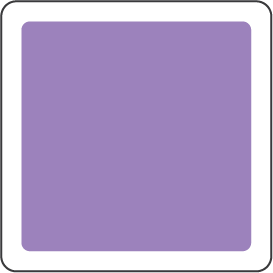 Nagy-
papa
Anya
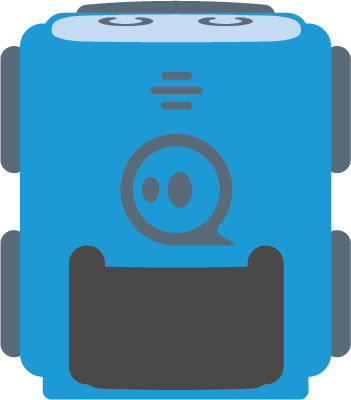 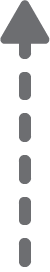 Apa
Kihívás:
Menj végig az pályán úgy, hogy csak a női rokonokat szedd össze!
Mondd el, hogy melyik, mit jelent!
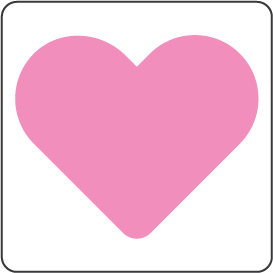 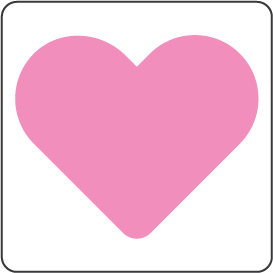 Fiú unoka
Lány unoka
Sógor-nő
Lány gyermek
Feleség
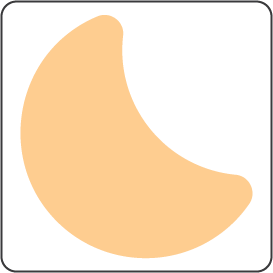 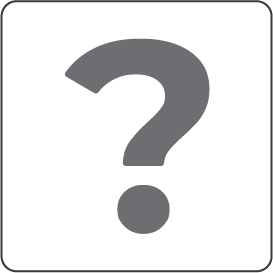 Fiú-gyermek
Unokahúg
Unoka
öccs
Férj
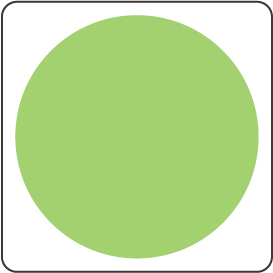 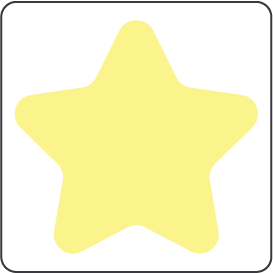 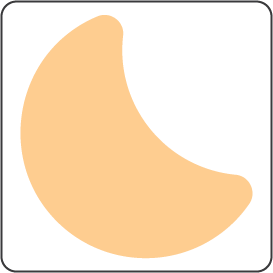 Anyós
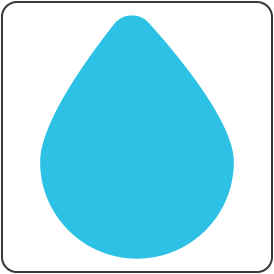 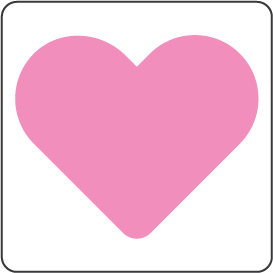 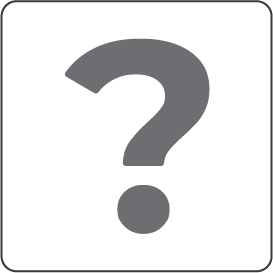 Fiú testvér
Nagy-bácsi
Nagy-néni
Sógor
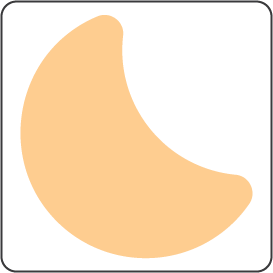 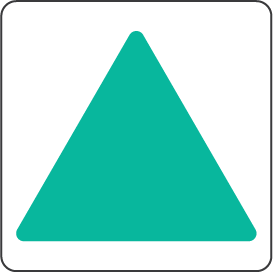 Lány testvér
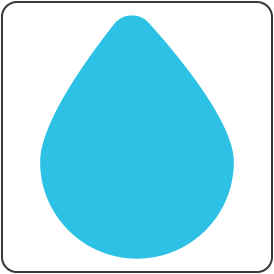 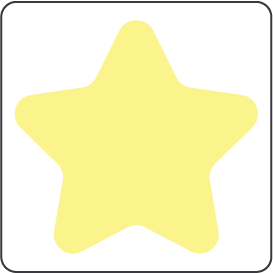 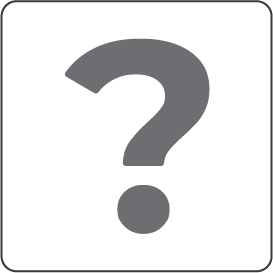 Após
Meny
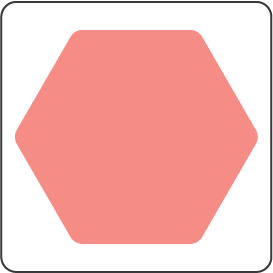 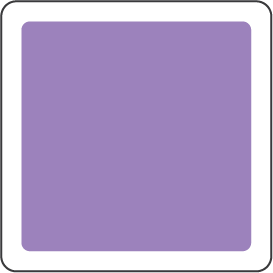 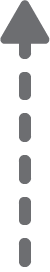 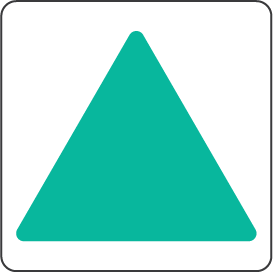 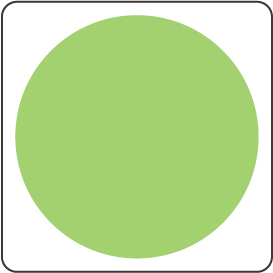 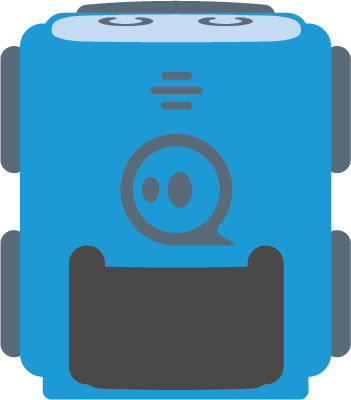 Nagy-
mama
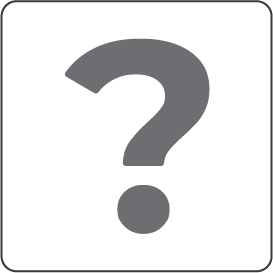 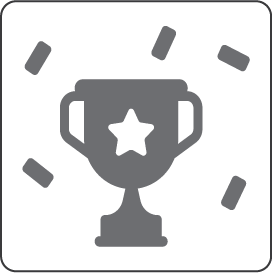 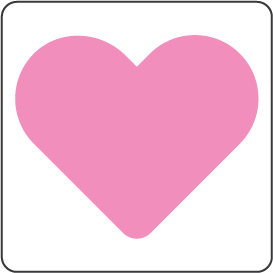 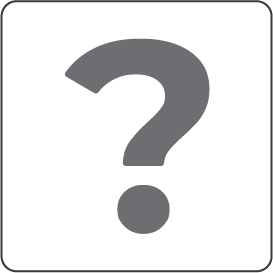 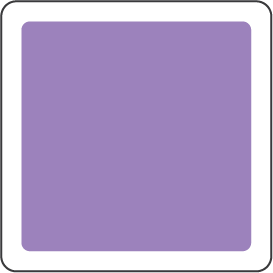 Nagy-
papa
Anya
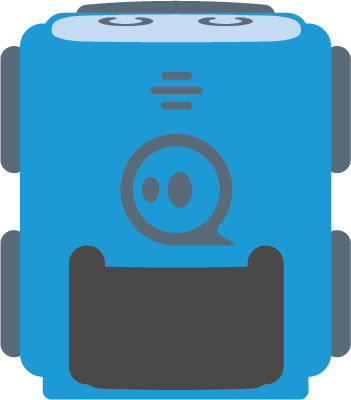 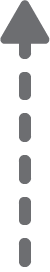 Apa
Kihívás:
Menj végig az pályán úgy, hogy csak a női rokonokat szedd össze!
Mondd el, hogy melyik, mit jelent!
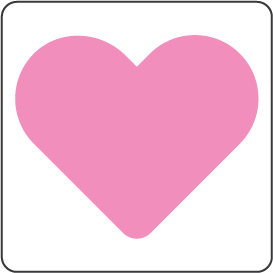 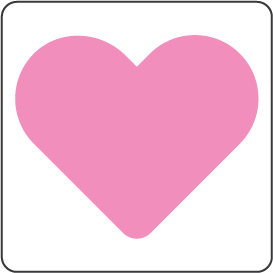 Fiú unoka
Megoldás
Lány unoka
Sógor-nő
Lány gyermek
Feleség
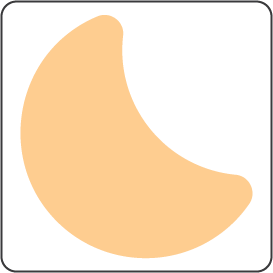 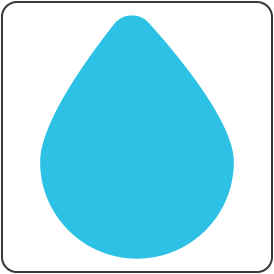 Fiú-gyermek
Unokahúg
Unoka
öccs
Férj
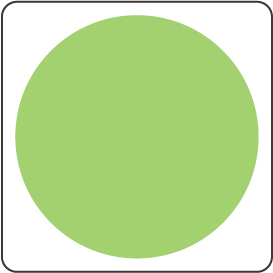 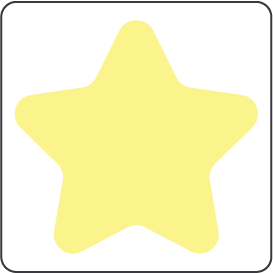 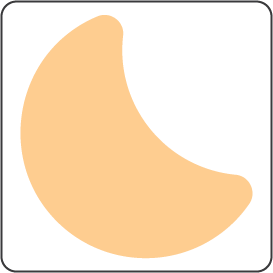 Anyós
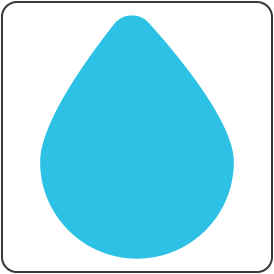 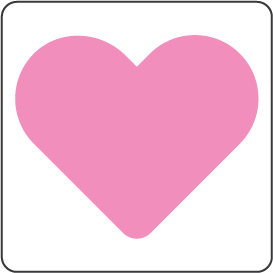 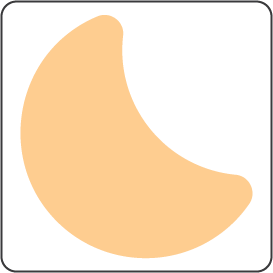 Fiú testvér
Nagy-bácsi
Nagy-néni
Sógor
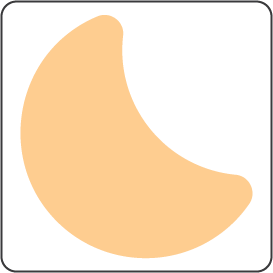 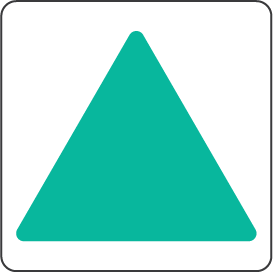 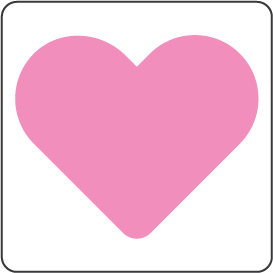 Lány testvér
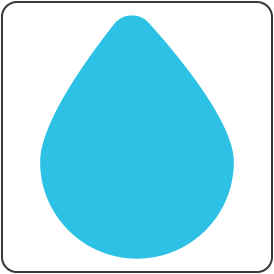 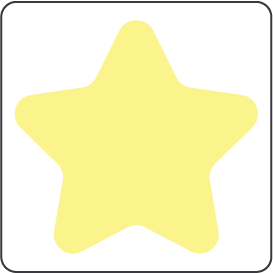 Após
Meny
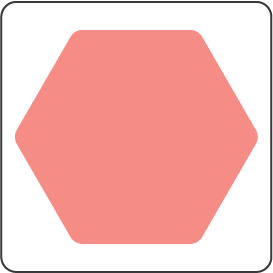 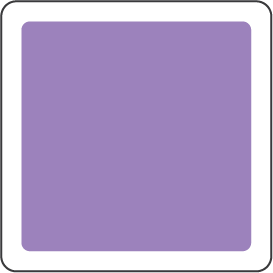 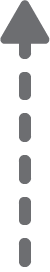 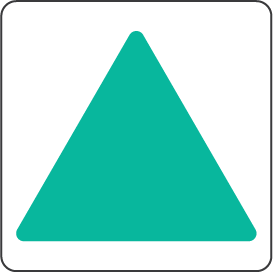 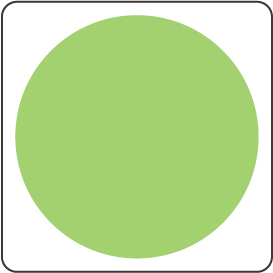 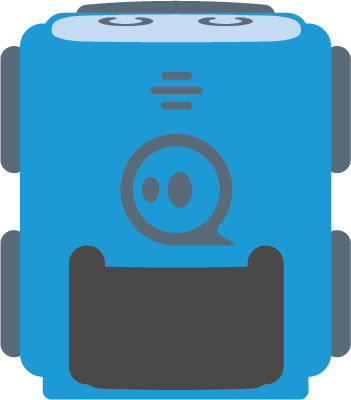 Nagy-
mama
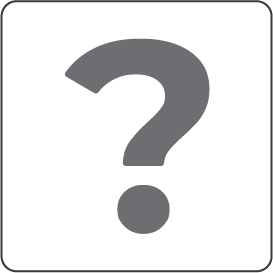 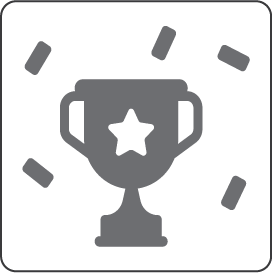 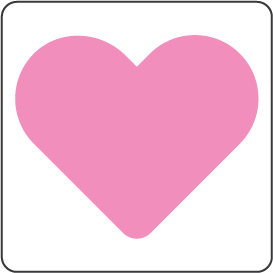 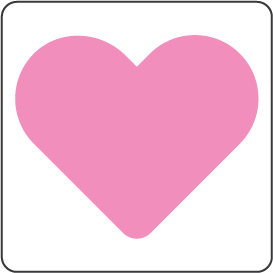 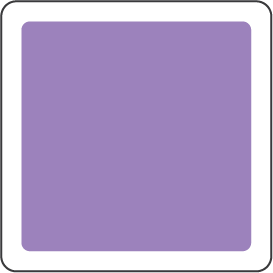 Nagy-
papa
Anya
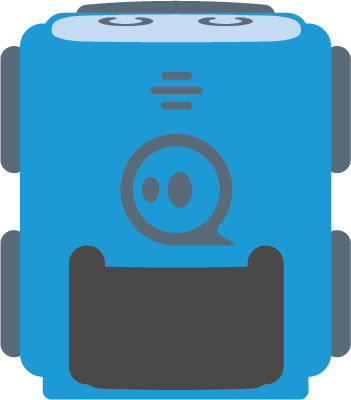 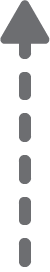 Apa
Fiú-gyermek
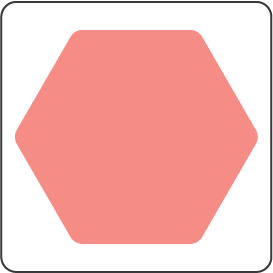 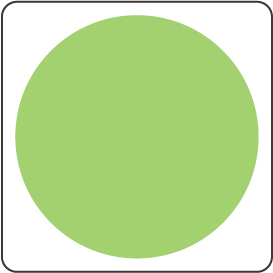 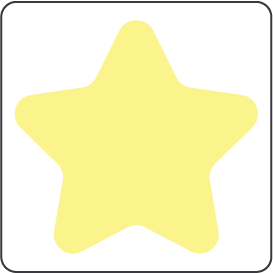 Unoka
öccs
Férj
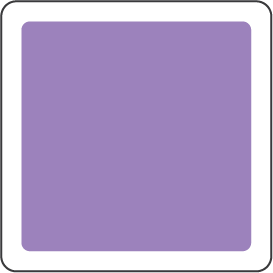 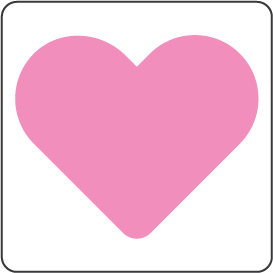 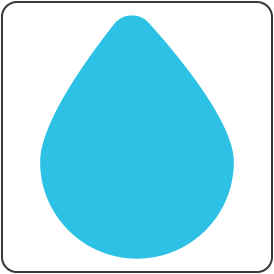 Fiú testvér
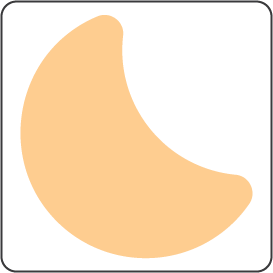 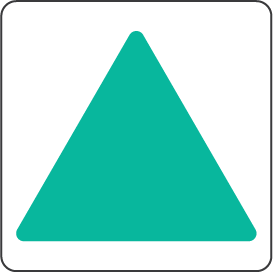 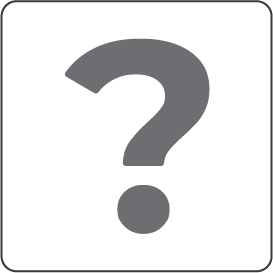 Nagy-bácsi
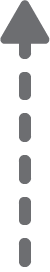 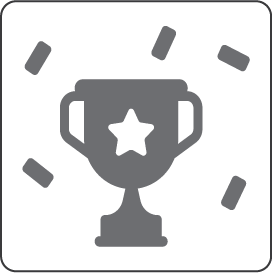 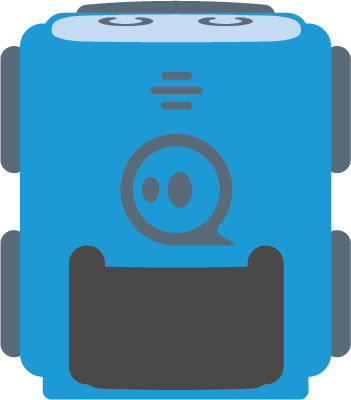 Apa
Nagy-
papa
Kihívás:
Menj végig az pályán úgy, hogy csak a férfi rokonokat szedd össze!
Mondd el, hogy melyik, mit jelent!
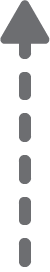 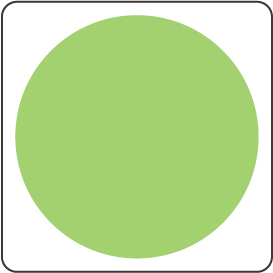 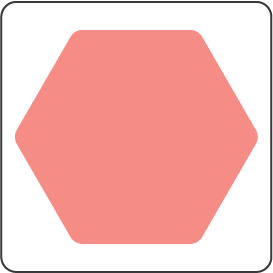 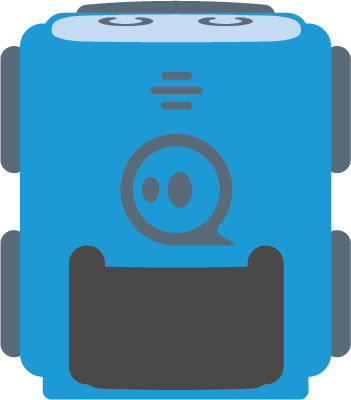 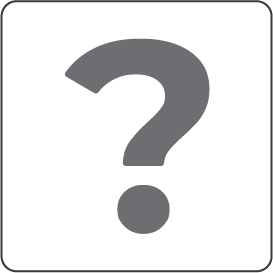 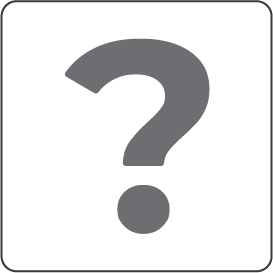 Fiú-gyermek
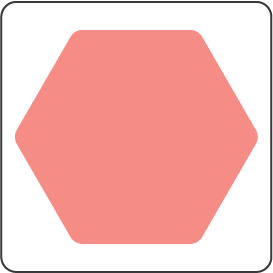 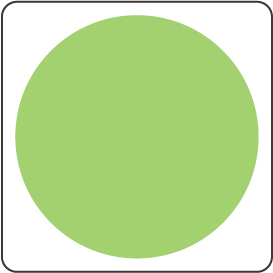 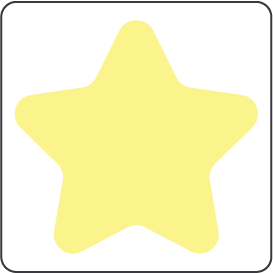 Unoka
öccs
Férj
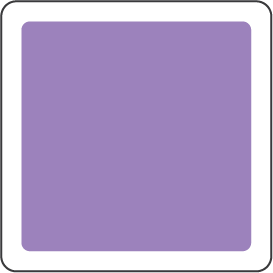 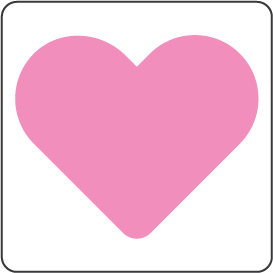 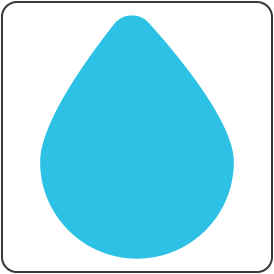 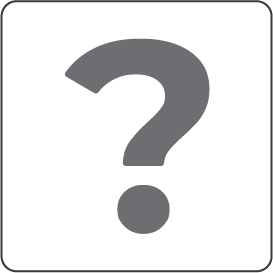 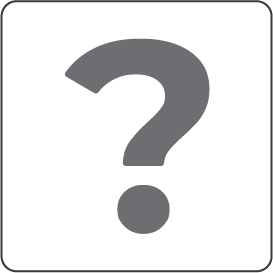 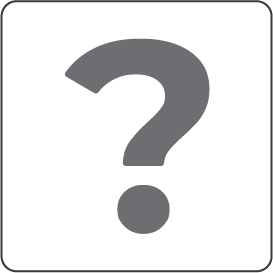 Fiú testvér
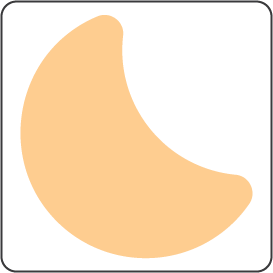 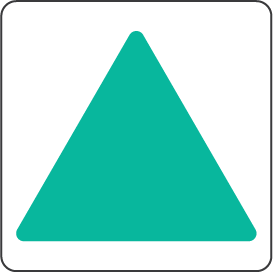 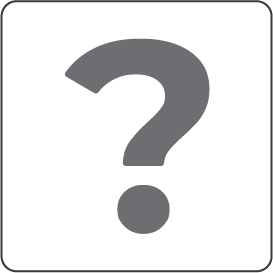 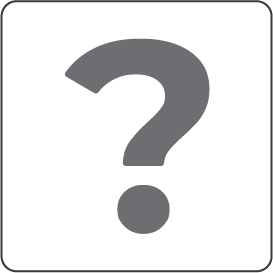 Nagy-bácsi
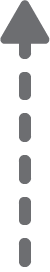 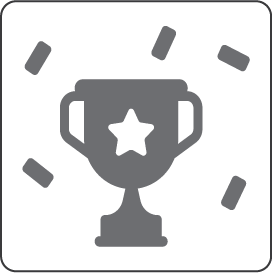 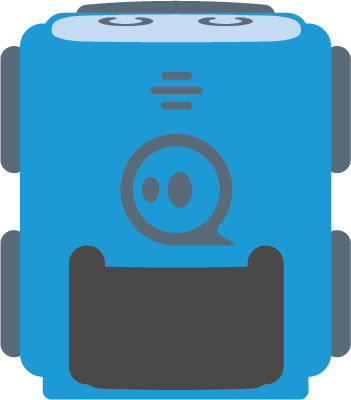 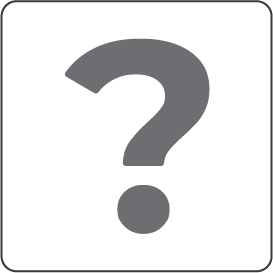 Apa
Nagy-
papa
Kihívás:
Menj végig az pályán úgy, hogy csak a férfi rokonokat szedd össze!
Mondd el, hogy melyik, mit jelent!
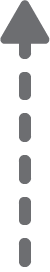 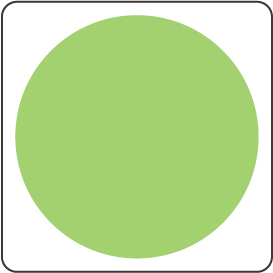 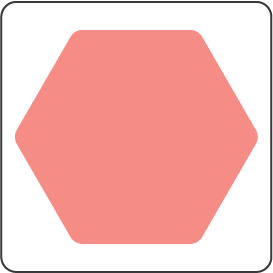 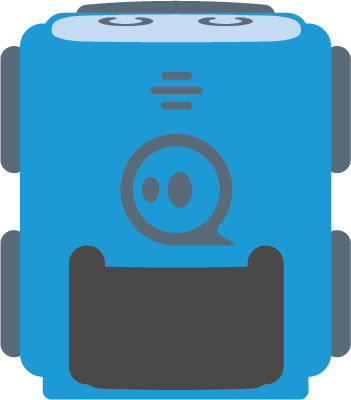 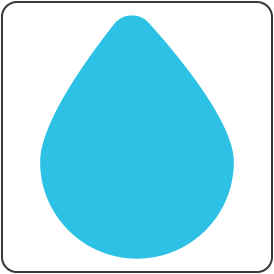 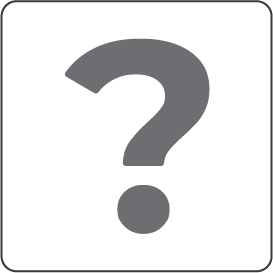 Fiú-gyermek
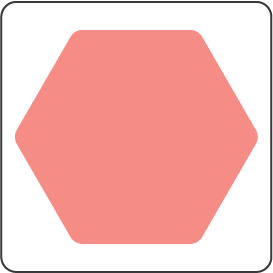 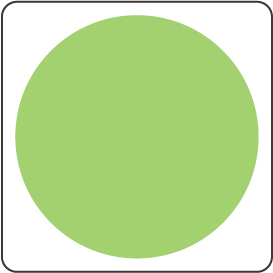 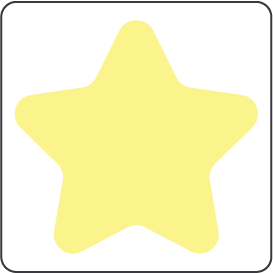 Unoka
öccs
Férj
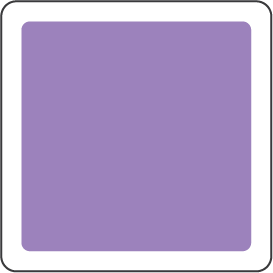 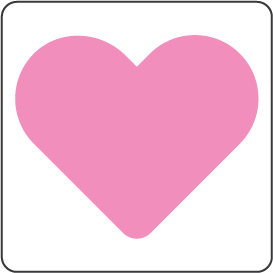 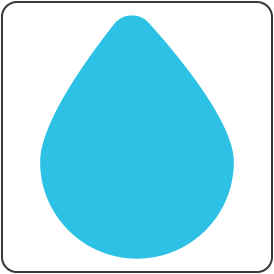 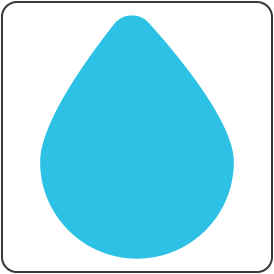 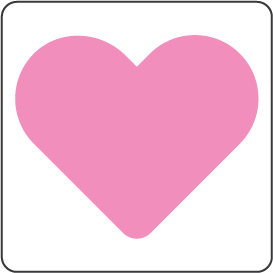 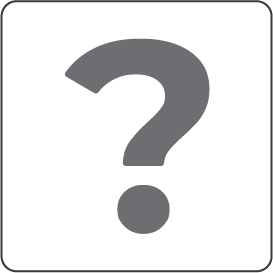 Fiú testvér
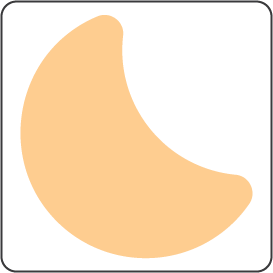 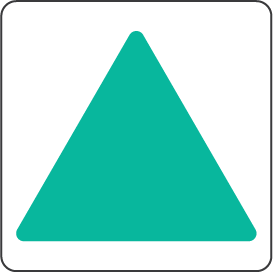 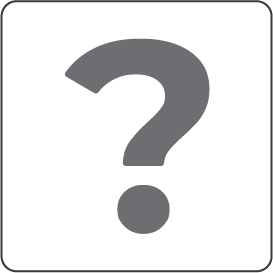 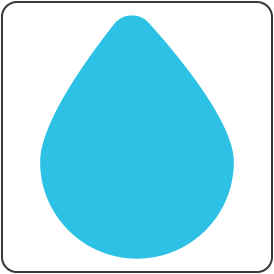 Nagy-bácsi
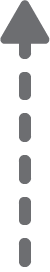 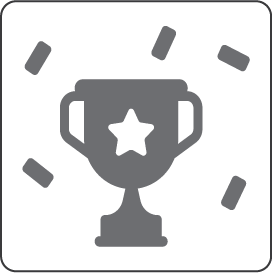 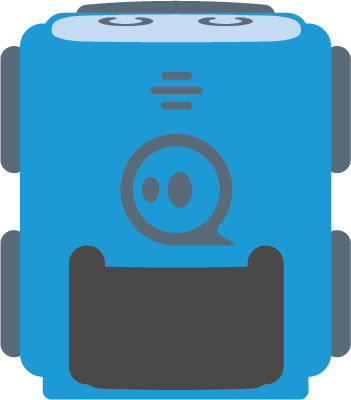 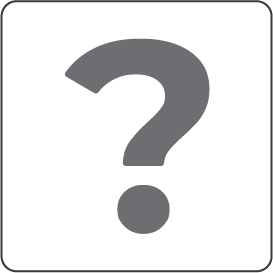 Apa
Nagy-
papa
Kihívás:
Menj végig az pályán úgy, hogy csak a férfi rokonokat szedd össze!
Mondd el, hogy melyik, mit jelent!
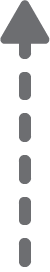 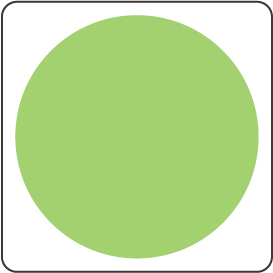 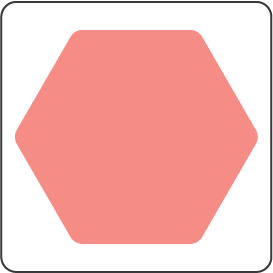 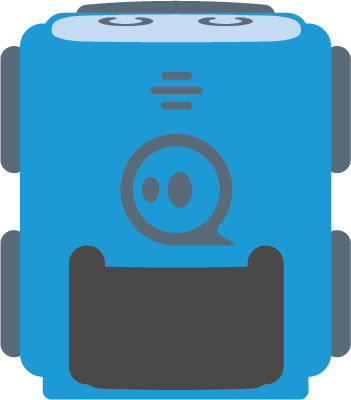 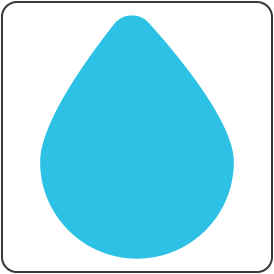 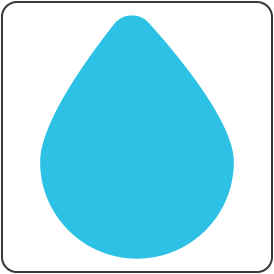 Fiú-gyermek
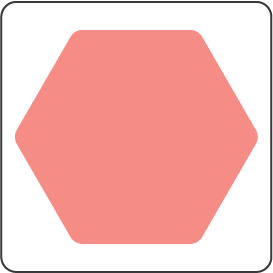 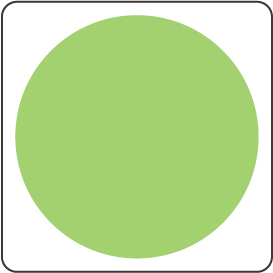 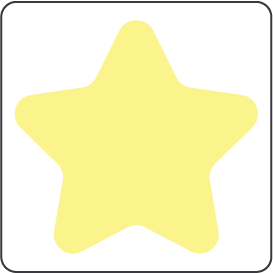 Unoka
öccs
Férj
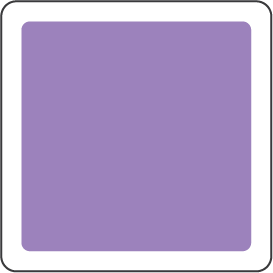 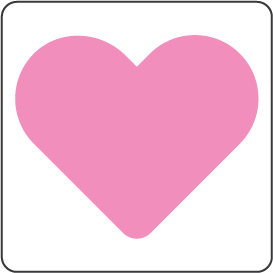 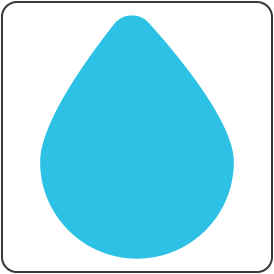 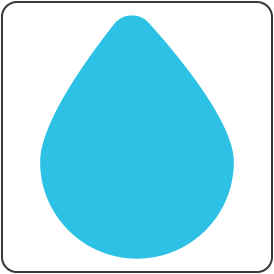 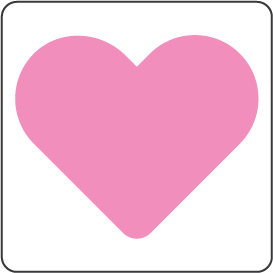 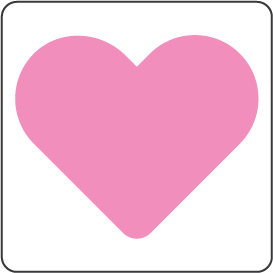 Fiú testvér
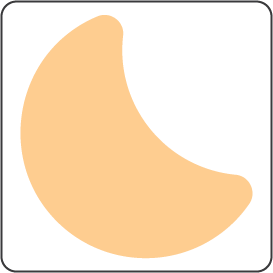 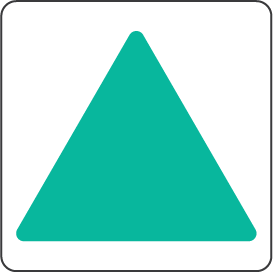 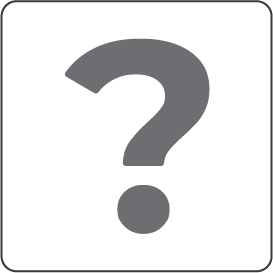 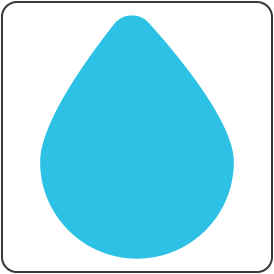 Nagy-bácsi
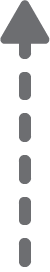 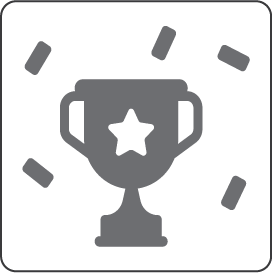 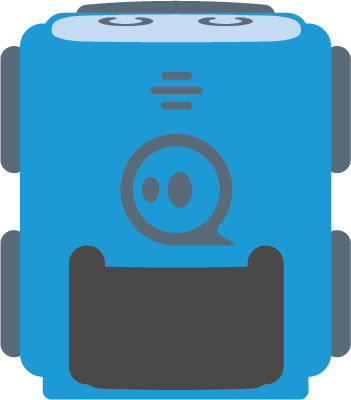 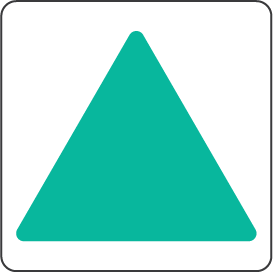 Apa
Megoldás
Nagy-
papa
Kihívás:
Menj végig az pályán úgy, hogy csak a férfi rokonokat szedd össze!
Mondd el, hogy melyik, mit jelent!
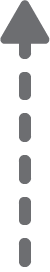 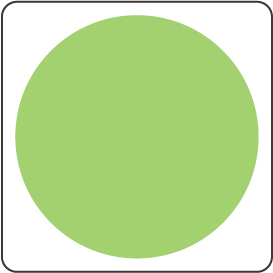 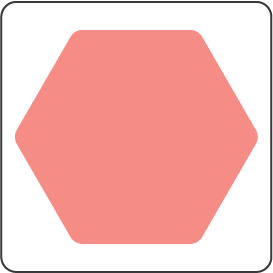 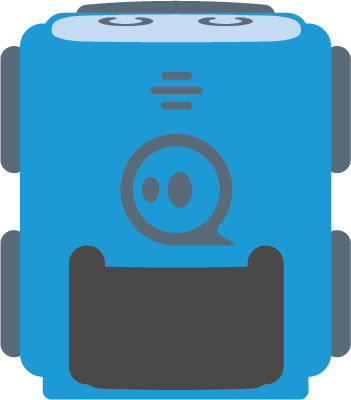 Kihívás:
Menj végig az pályán úgy, hogy csak a férfi rokonokat szedd össze!
Mondd el, hogy melyik, mit jelent!
Lány unoka
Fiú unoka
Fiú gyermek
Sógor
Férj
Unoka
öccs
Lány gyermek
Feleség
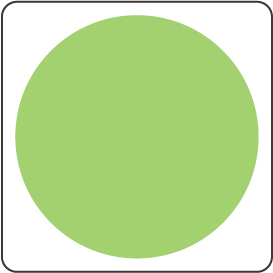 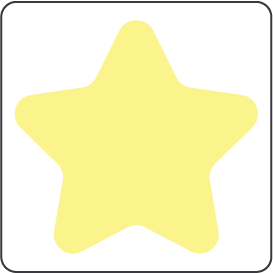 Unokahúg
Após
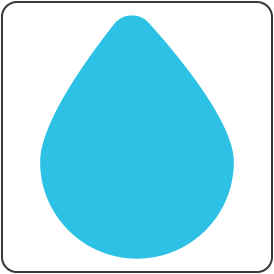 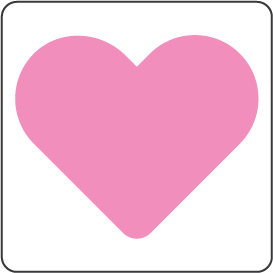 Lány testvér
Nagy-bácsi
Nagy-néni
Anyós
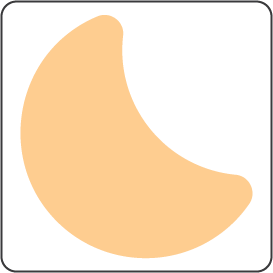 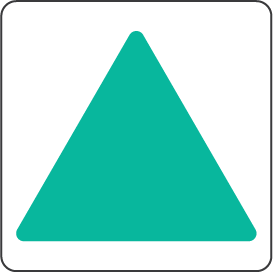 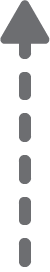 Fiú testvér
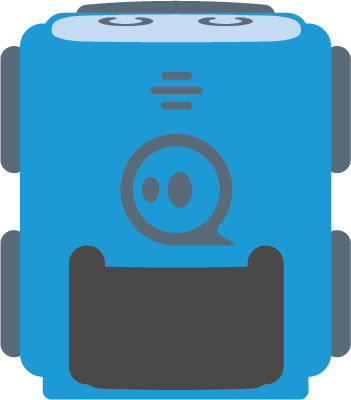 Vő
Sógornő
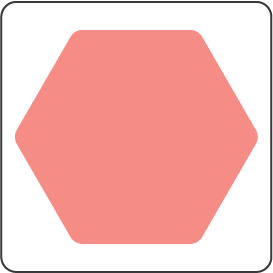 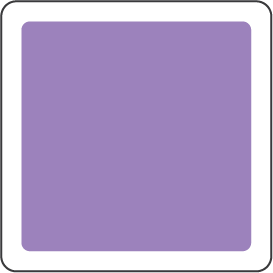 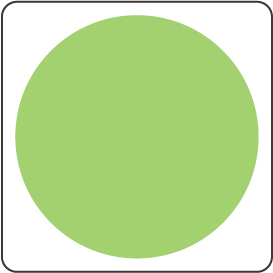 Nagy
apa
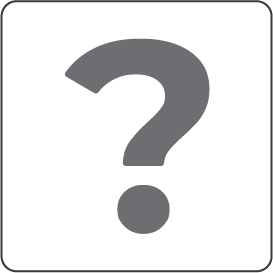 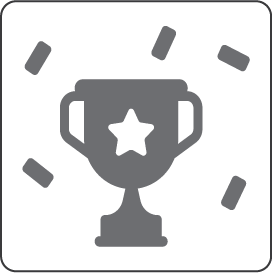 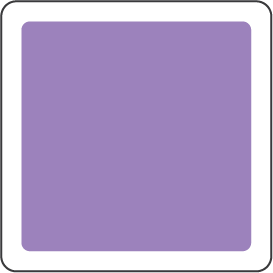 Nagy
mama
Apa
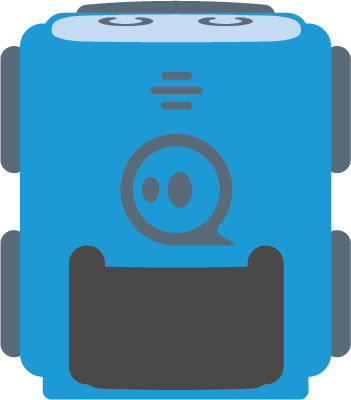 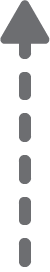 Anya
Kihívás:
Menj végig az pályán úgy, hogy csak a férfi rokonokat szedd össze!
Mondd el, hogy melyik, mit jelent!
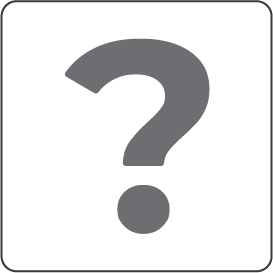 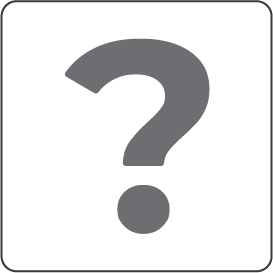 Lány unoka
Fiú unoka
Fiú gyermek
Sógor
Férj
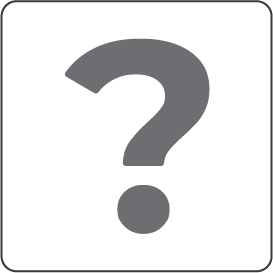 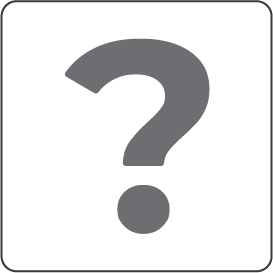 Unoka
öccs
Lány gyermek
Feleség
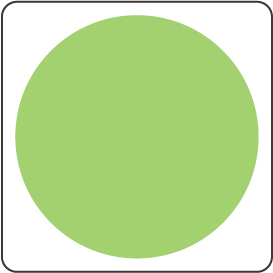 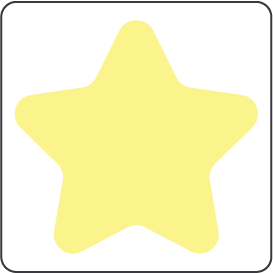 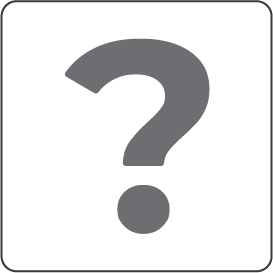 Unokahúg
Após
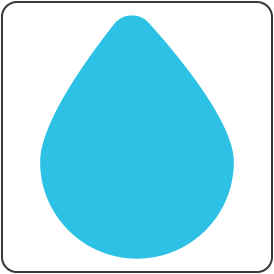 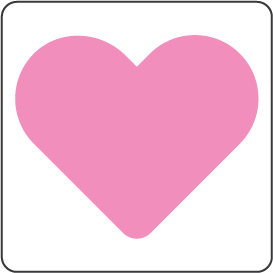 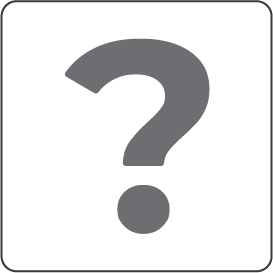 Lány testvér
Nagy-bácsi
Nagy-néni
Anyós
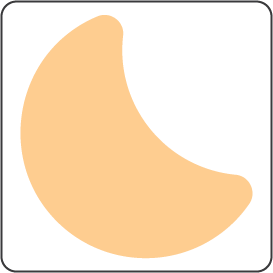 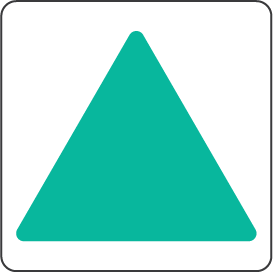 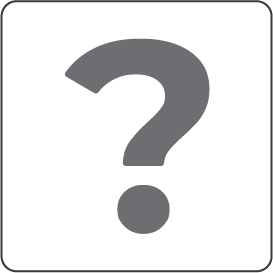 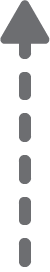 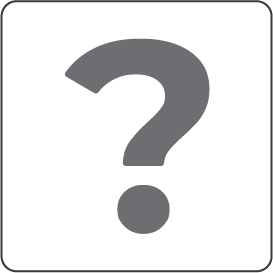 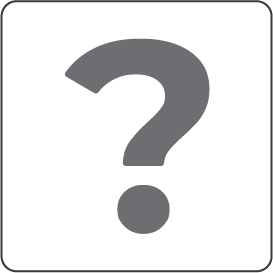 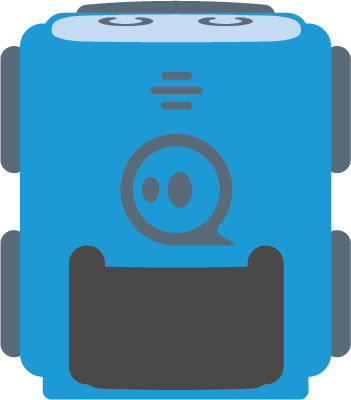 Fiú testvér
Vő
Sógornő
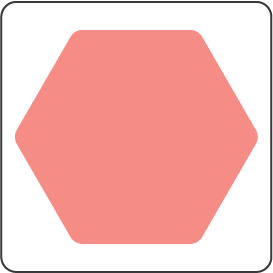 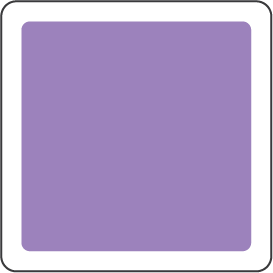 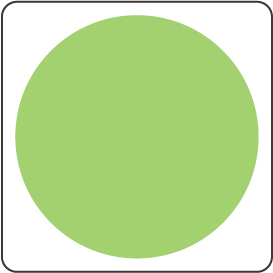 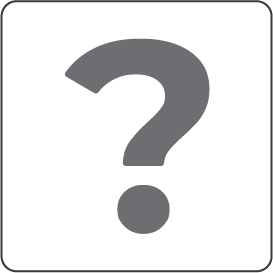 Nagy
apa
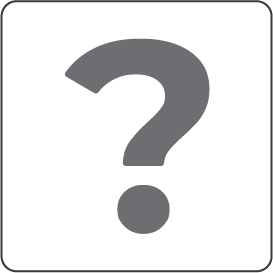 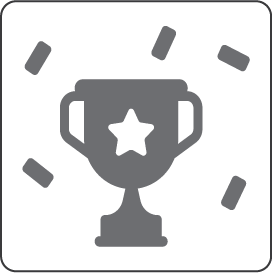 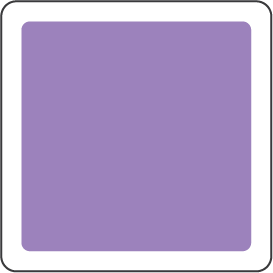 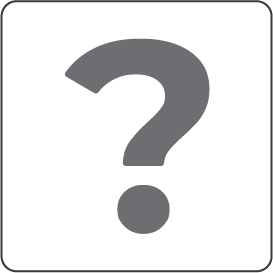 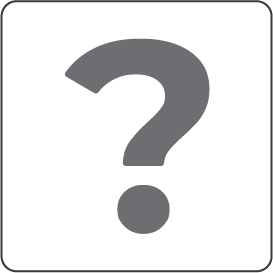 Nagy
mama
Apa
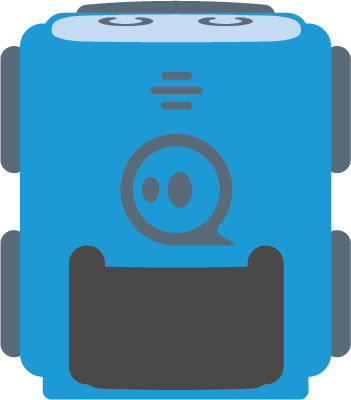 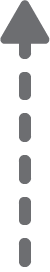 Anya
Kihívás:
Menj végig az pályán úgy, hogy csak a férfi rokonokat szedd össze!
Mondd el, hogy melyik, mit jelent!
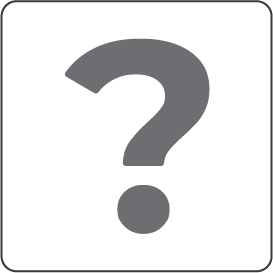 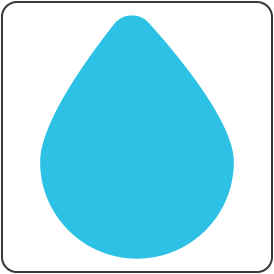 Lány unoka
Fiú unoka
Fiú gyermek
Sógor
Férj
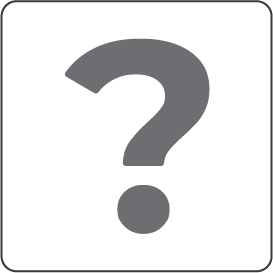 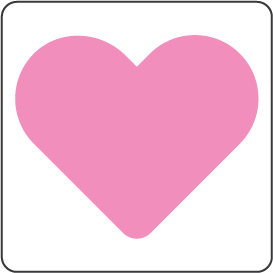 Unoka
öccs
Lány gyermek
Feleség
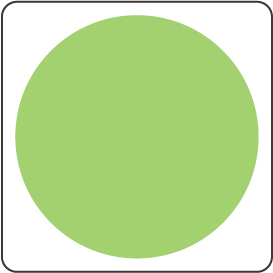 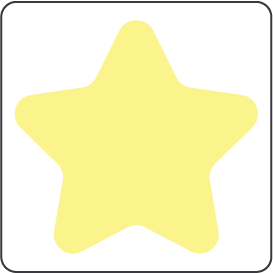 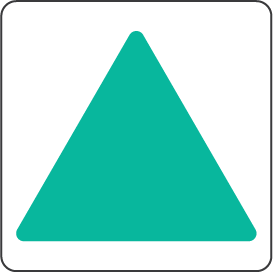 Unokahúg
Após
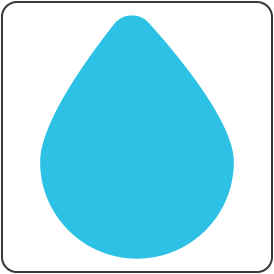 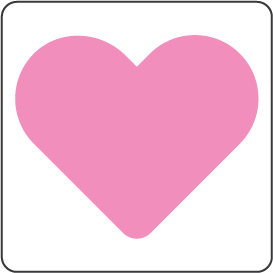 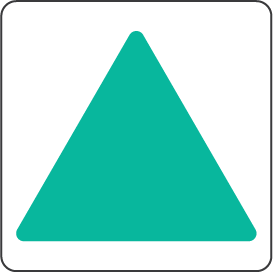 Lány testvér
Nagy-bácsi
Nagy-néni
Anyós
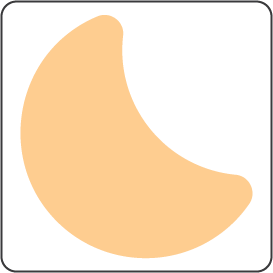 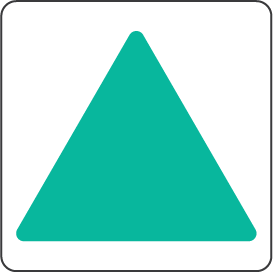 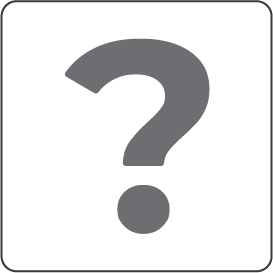 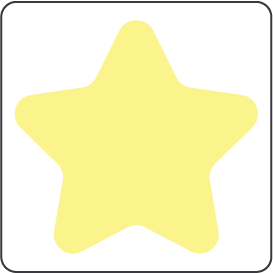 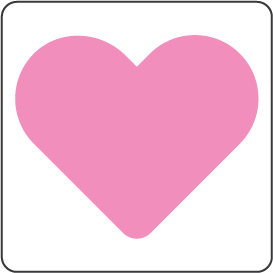 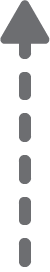 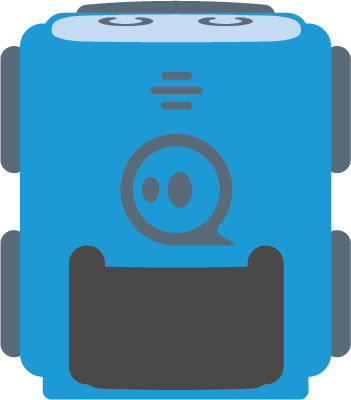 Fiú testvér
Vő
Sógornő
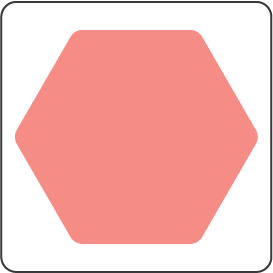 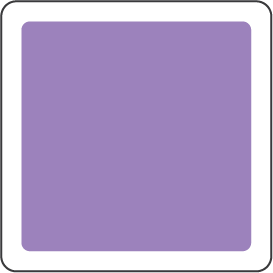 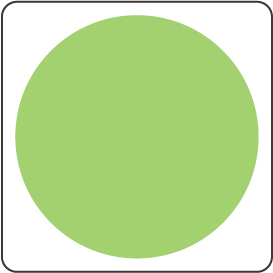 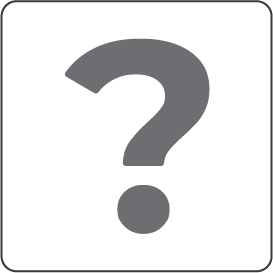 Nagy
apa
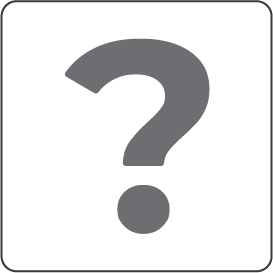 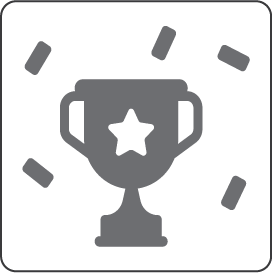 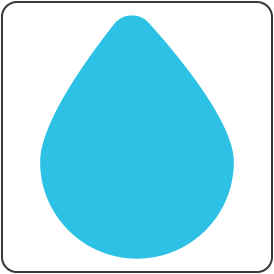 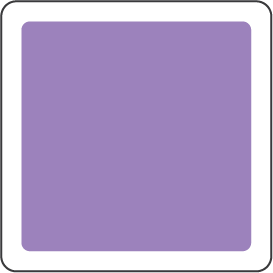 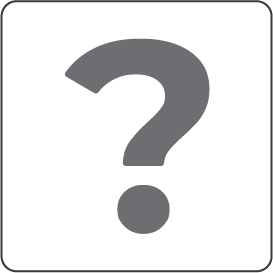 Nagy
mama
Apa
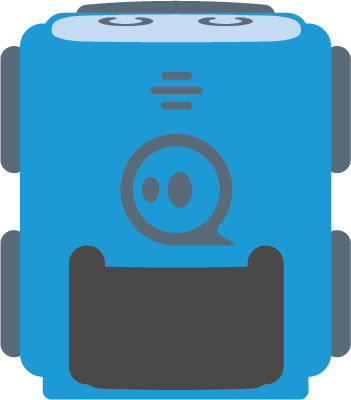 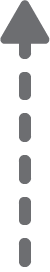 Anya
Kihívás:
Menj végig az pályán úgy, hogy csak a férfi rokonokat szedd össze!
Mondd el, hogy melyik, mit jelent!
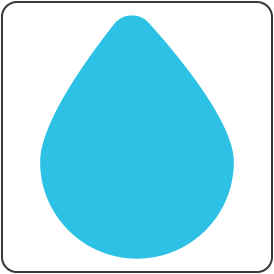 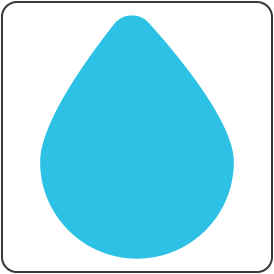 Lány unoka
Megoldás
Fiú unoka
Fiú gyermek
Sógor
Férj
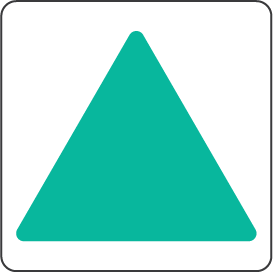 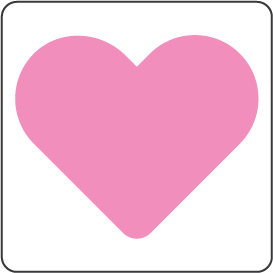 Unoka
öccs
Lány gyermek
Feleség
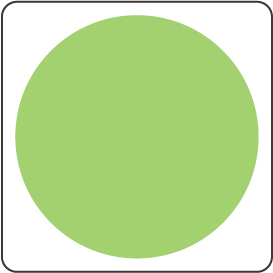 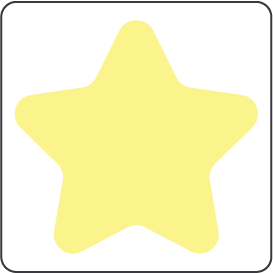 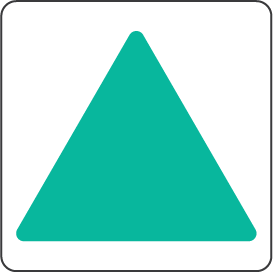 Unokahúg
Após
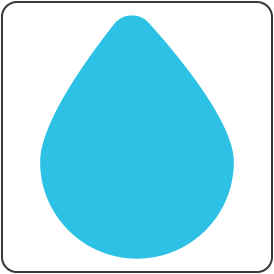 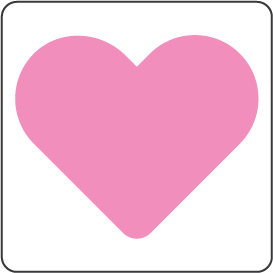 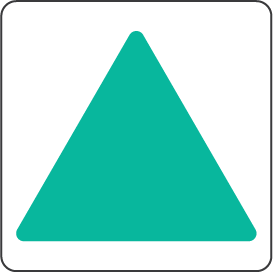 Lány testvér
Nagy-bácsi
Nagy-néni
Anyós
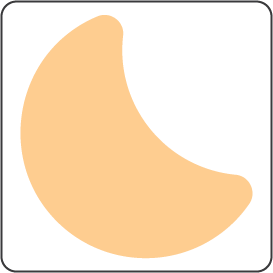 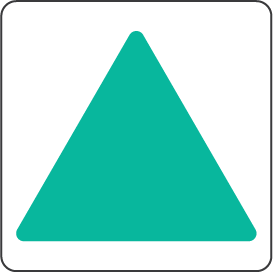 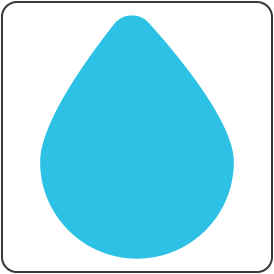 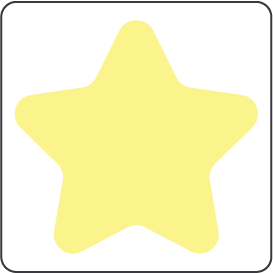 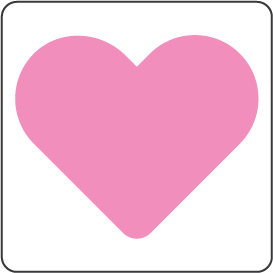 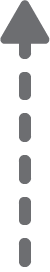 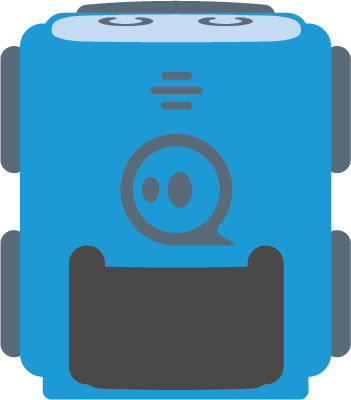 Fiú testvér
Vő
Sógornő
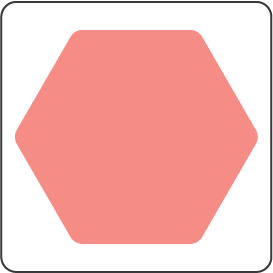 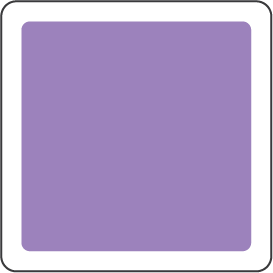 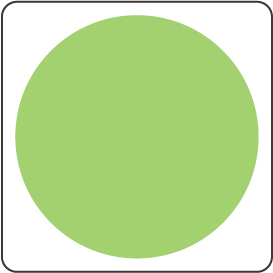 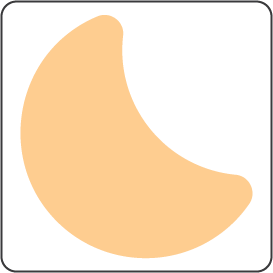 Nagy
apa
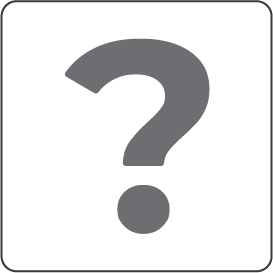 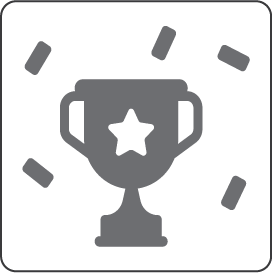 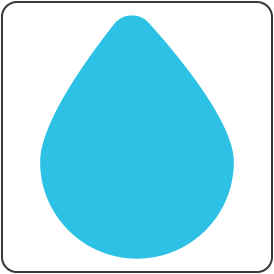 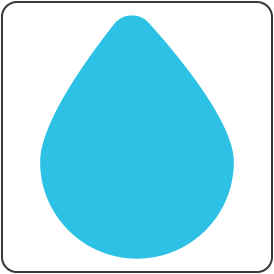 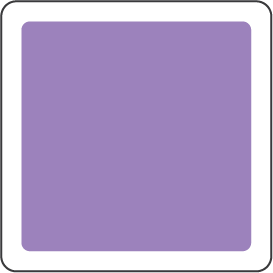 Nagy
mama
Apa
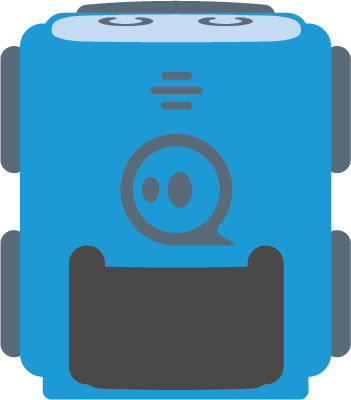 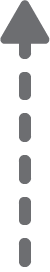 Anya
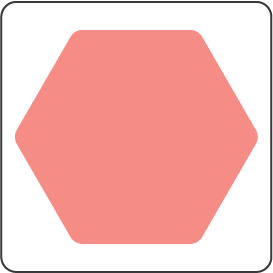 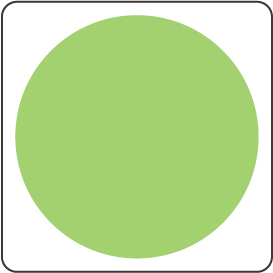 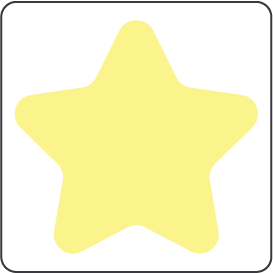 Lány gyermek
Kihívás:
Menj végig az pályán úgy, hogy az összes rokont összeszedd!
Mondd el, hogy melyik, mit jelent!
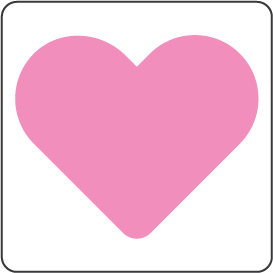 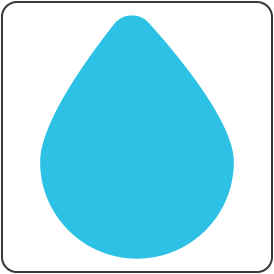 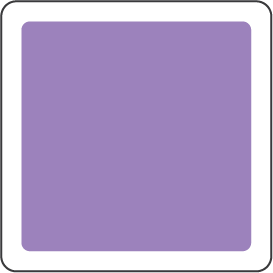 Fiú gyermek
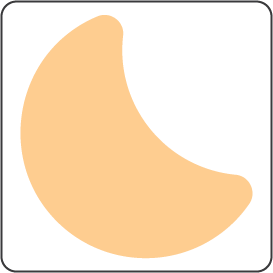 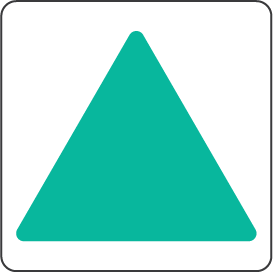 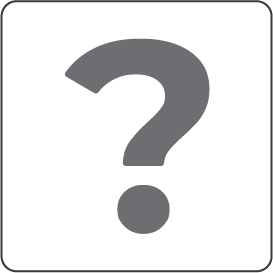 Lány testvér
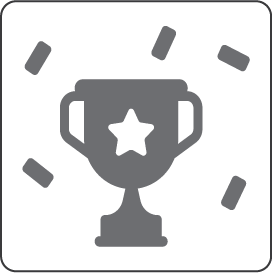 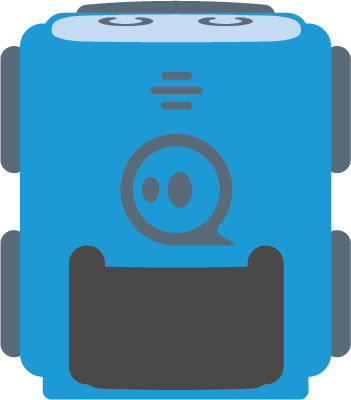 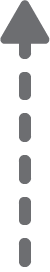 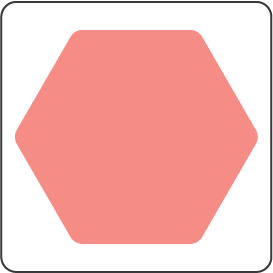 Férj
Fiú testvér
Nagy-néni
Nagy-bácsi
Feleség
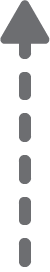 Apa
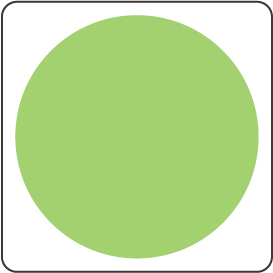 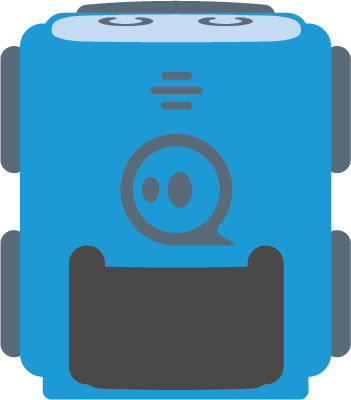 Anya
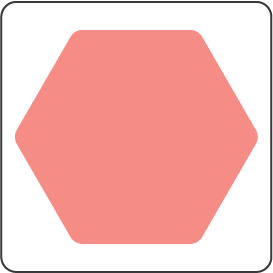 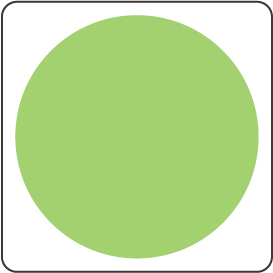 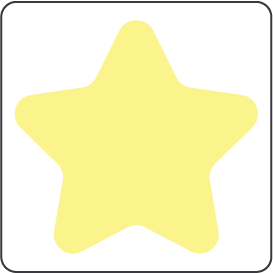 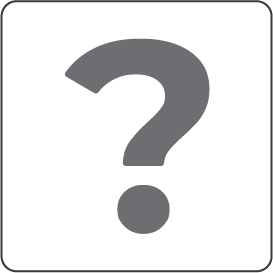 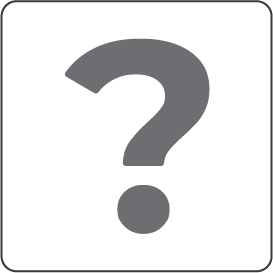 Lány gyermek
Kihívás:
Menj végig az pályán úgy, hogy az összes rokont összeszedd!
Mondd el, hogy melyik, mit jelent!
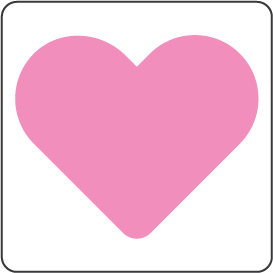 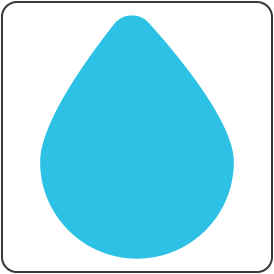 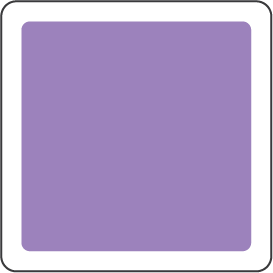 Fiú gyermek
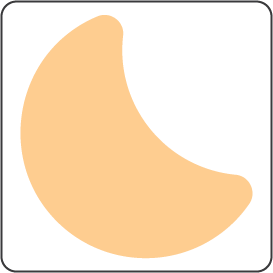 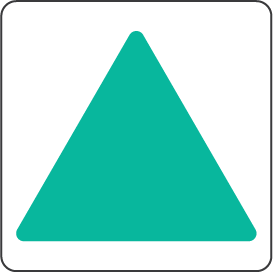 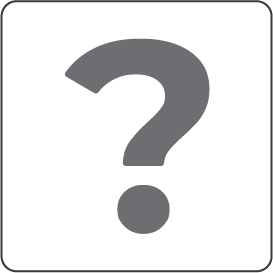 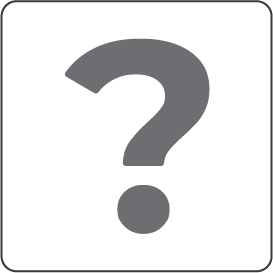 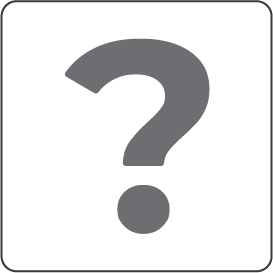 Lány testvér
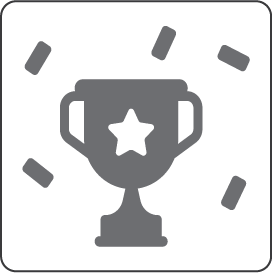 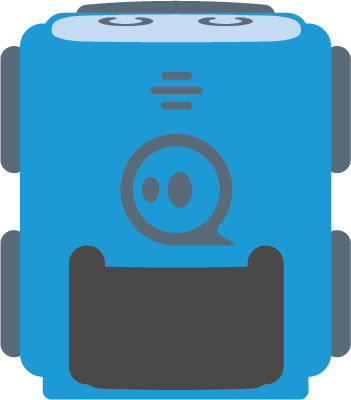 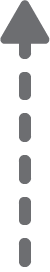 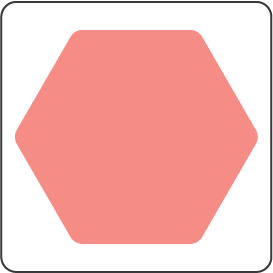 Férj
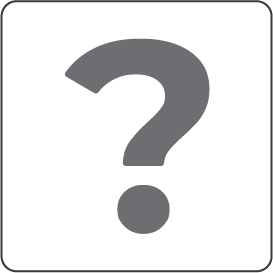 Fiú testvér
Nagy-néni
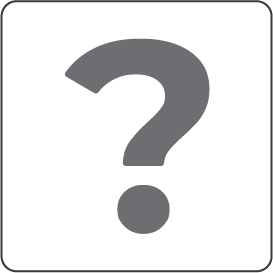 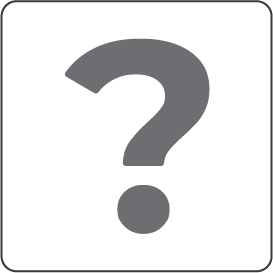 Nagy-bácsi
Feleség
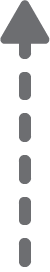 Apa
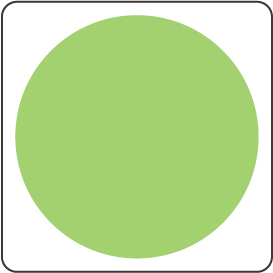 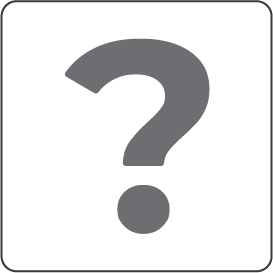 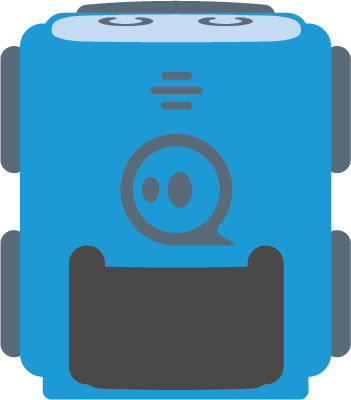 Anya
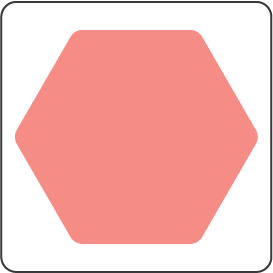 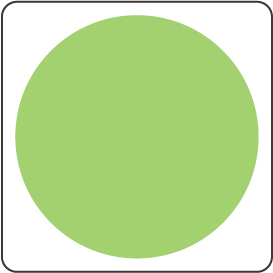 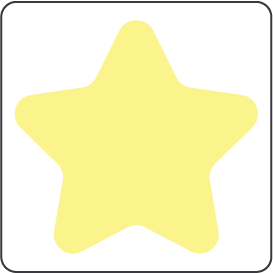 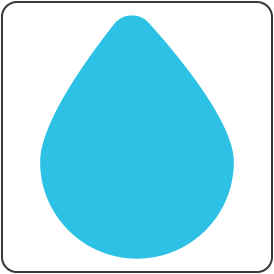 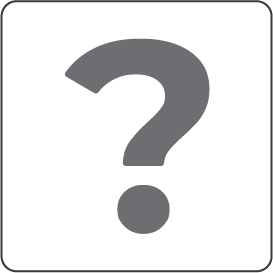 Lány gyermek
Kihívás:
Menj végig az pályán úgy, hogy az összes rokont összeszedd!
Mondd el, hogy melyik, mit jelent!
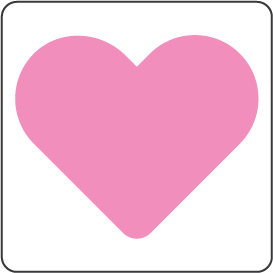 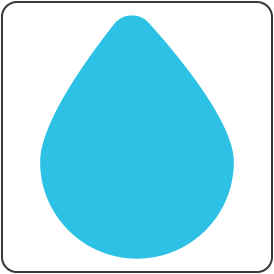 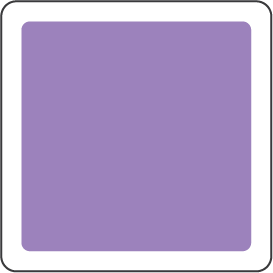 Fiú gyermek
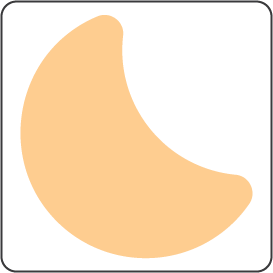 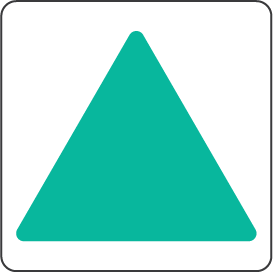 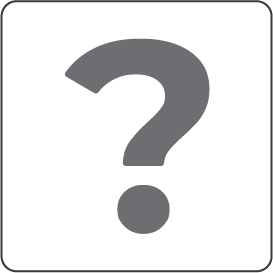 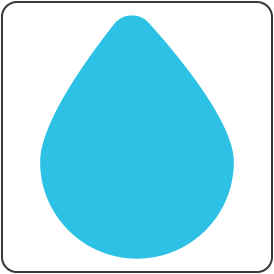 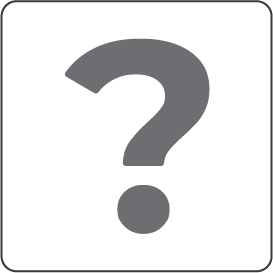 Lány testvér
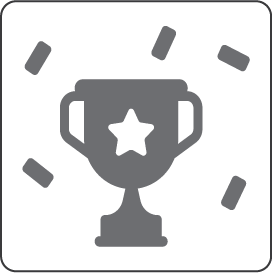 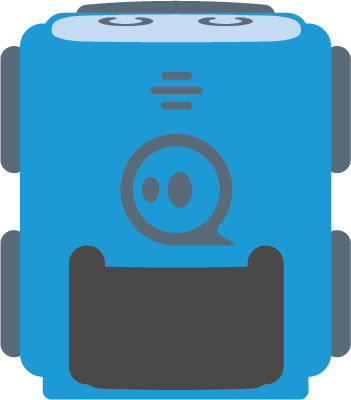 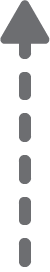 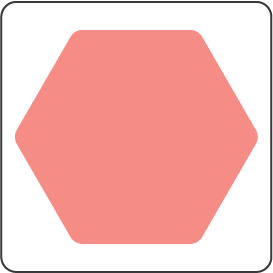 Férj
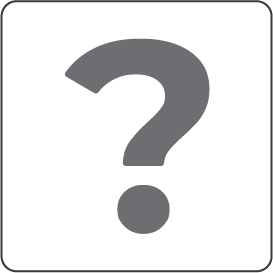 Fiú testvér
Nagy-néni
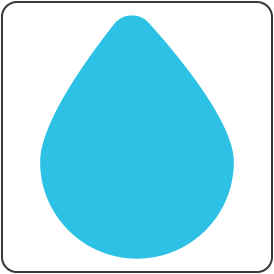 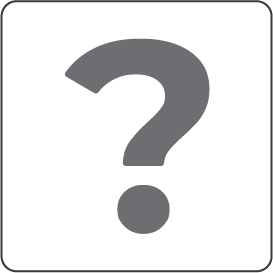 Nagy-bácsi
Feleség
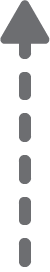 Apa
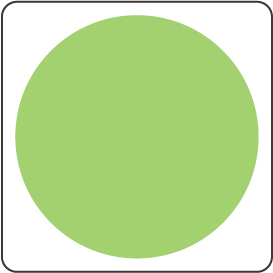 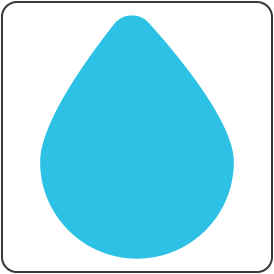 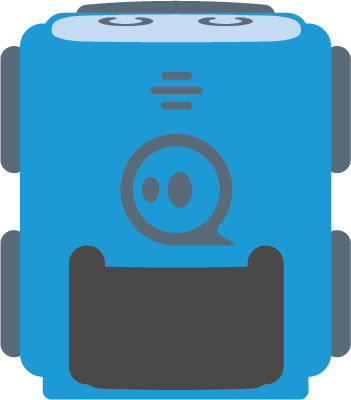 Anya
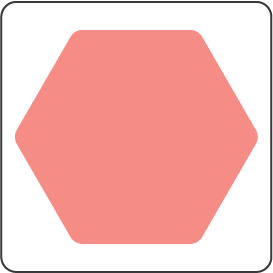 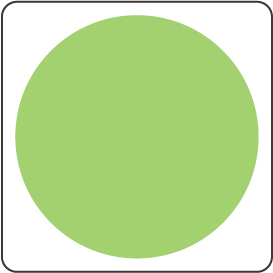 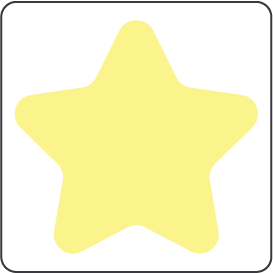 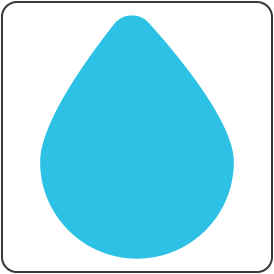 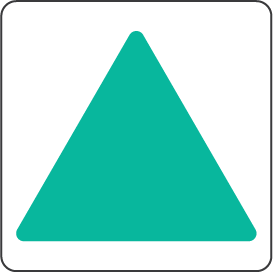 Lány gyermek
Kihívás:
Menj végig az pályán úgy, hogy az összes rokont összeszedd!
Mondd el, hogy melyik, mit jelent!
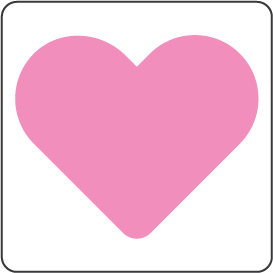 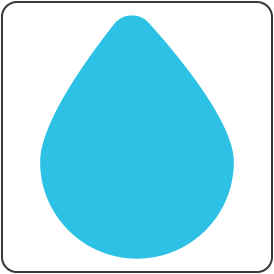 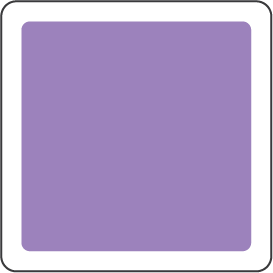 Fiú gyermek
Megoldás
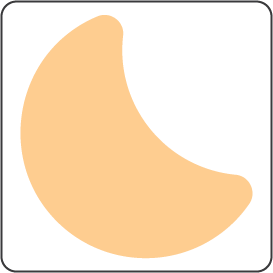 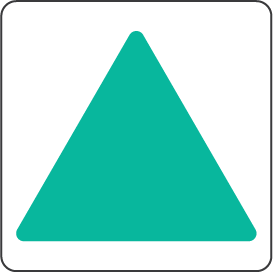 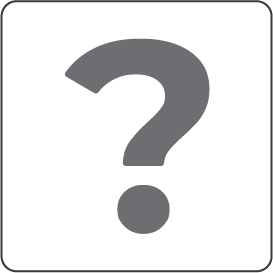 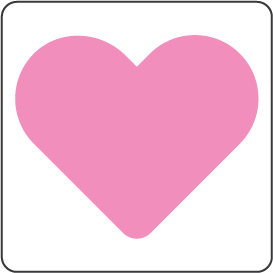 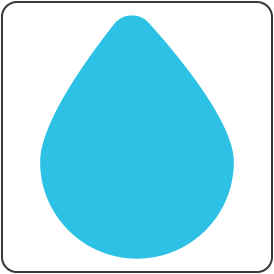 Lány testvér
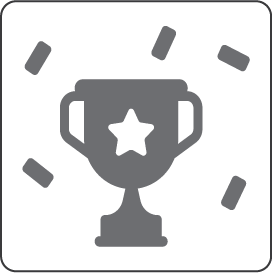 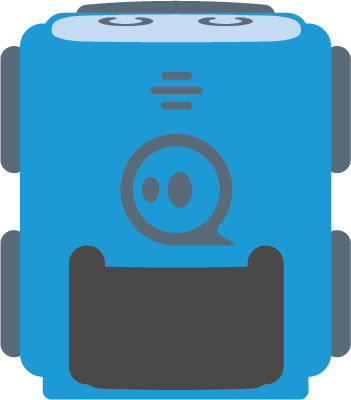 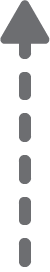 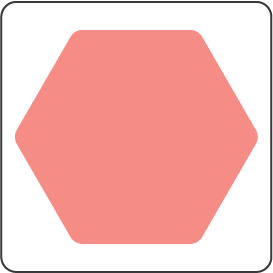 Férj
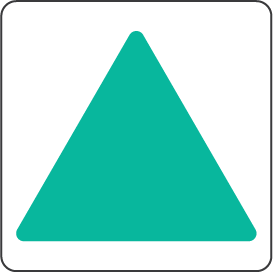 Fiú testvér
Nagy-néni
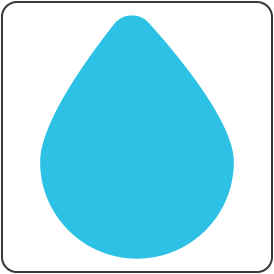 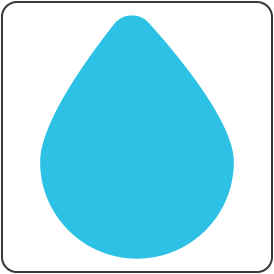 Nagy-bácsi
Feleség
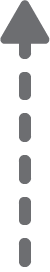 Apa
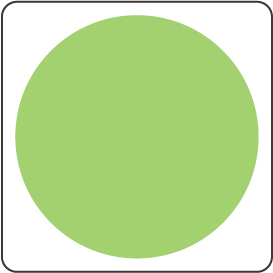 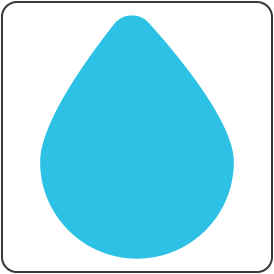 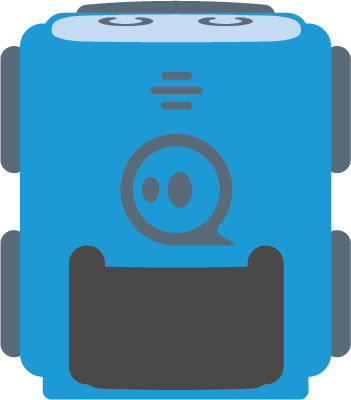 Anya